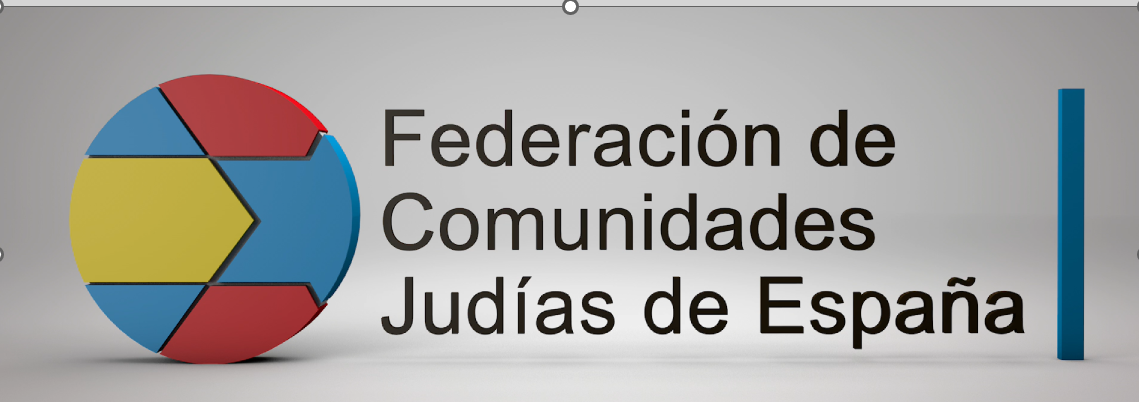 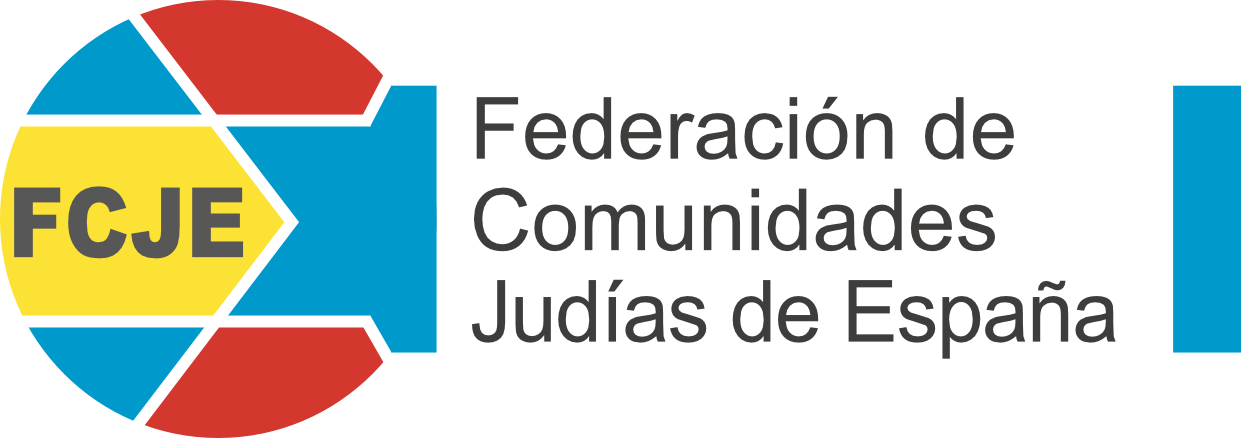 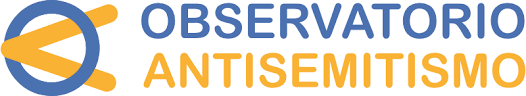 Día 7 octubre 2023
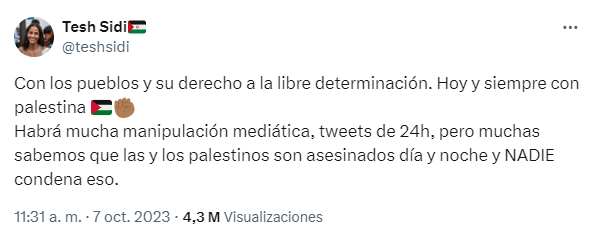 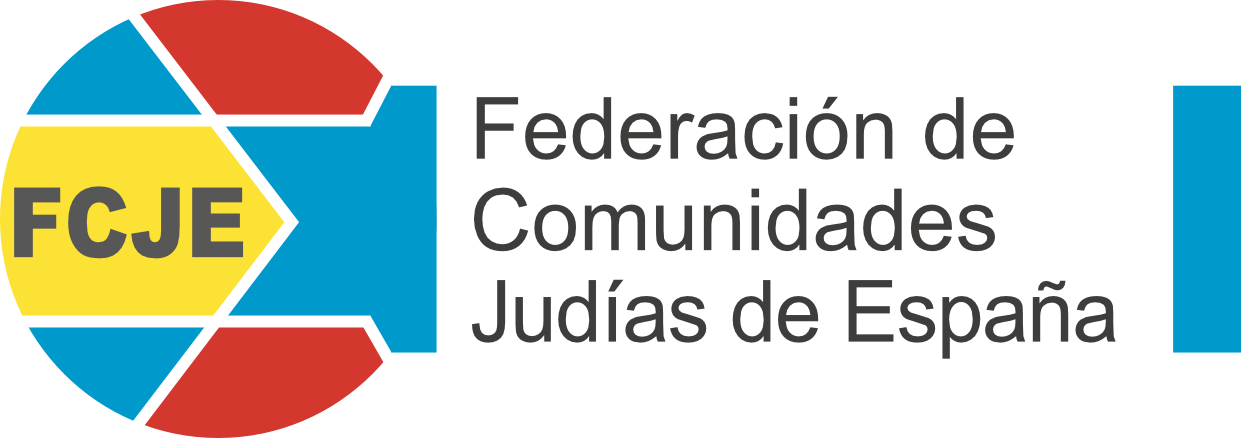 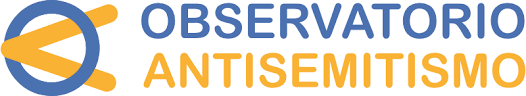 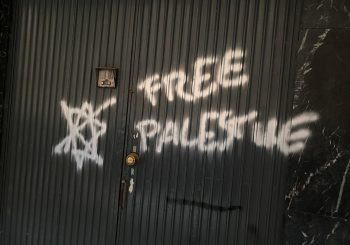 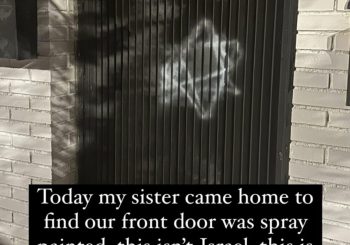 8/10 Sinagoga en Madrid                                13/10 Vivienda familia judia
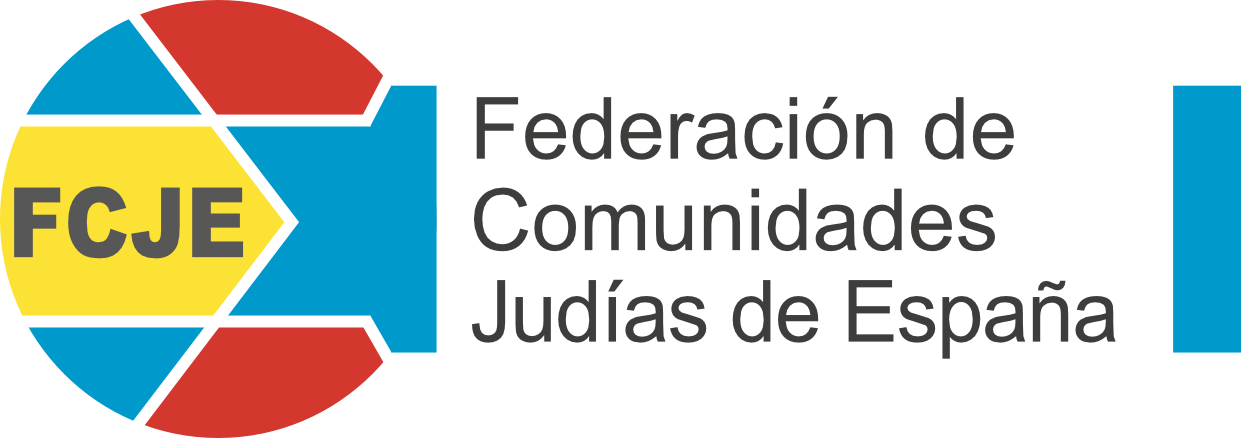 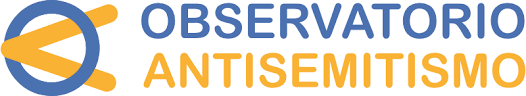 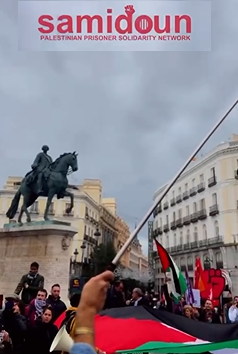 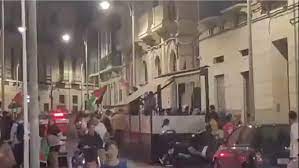 18/10 Intento asalto sinagoga Melilla
9/10 manifestaciones en Madrid y Barcelona
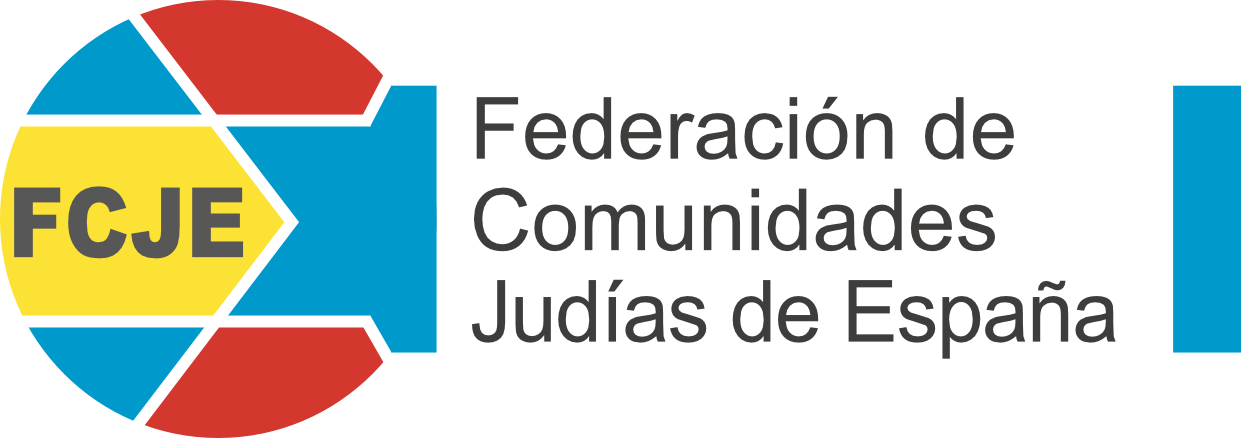 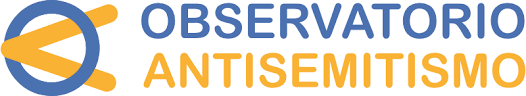 Ataques contra judíos
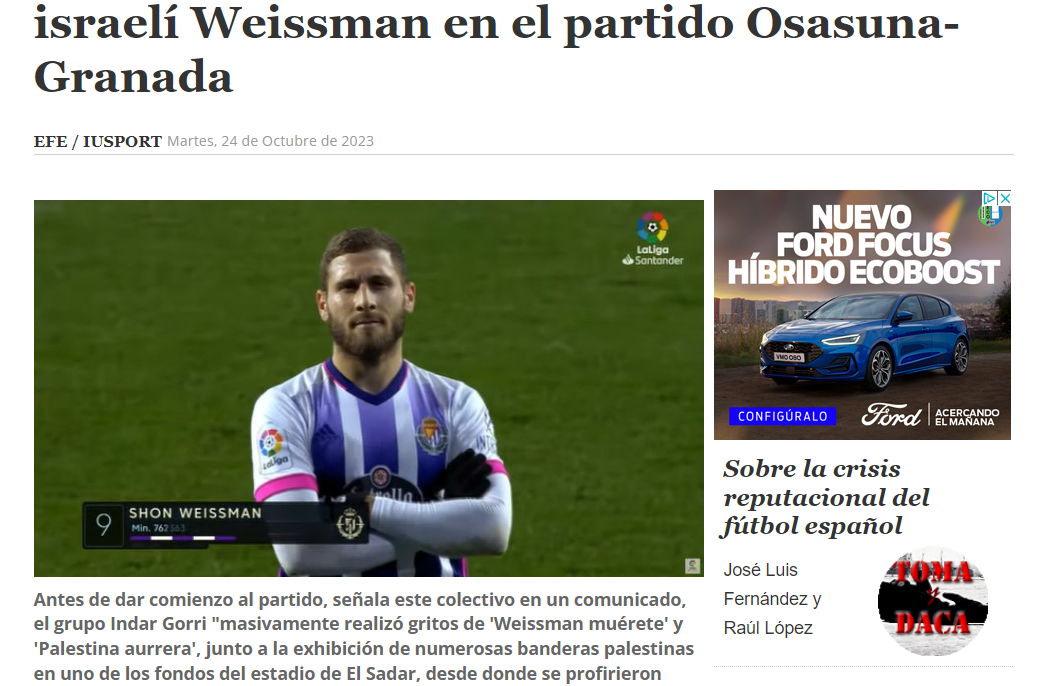 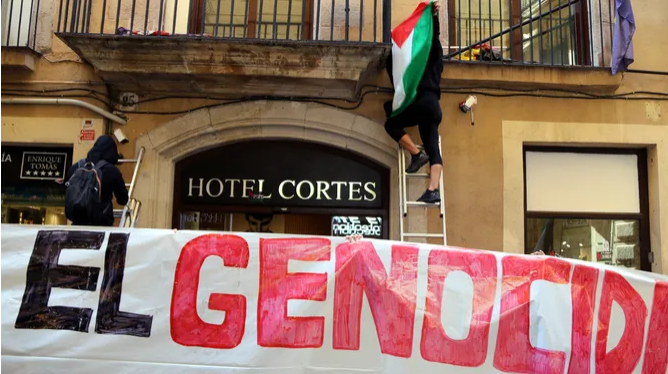 OVIEDO
SEVILLA
MÁLAGA
TENERIFE
MARBELLA
TORREMOLINOS
Hotel Barcelona 21/10
MELILLA
VALENCIA
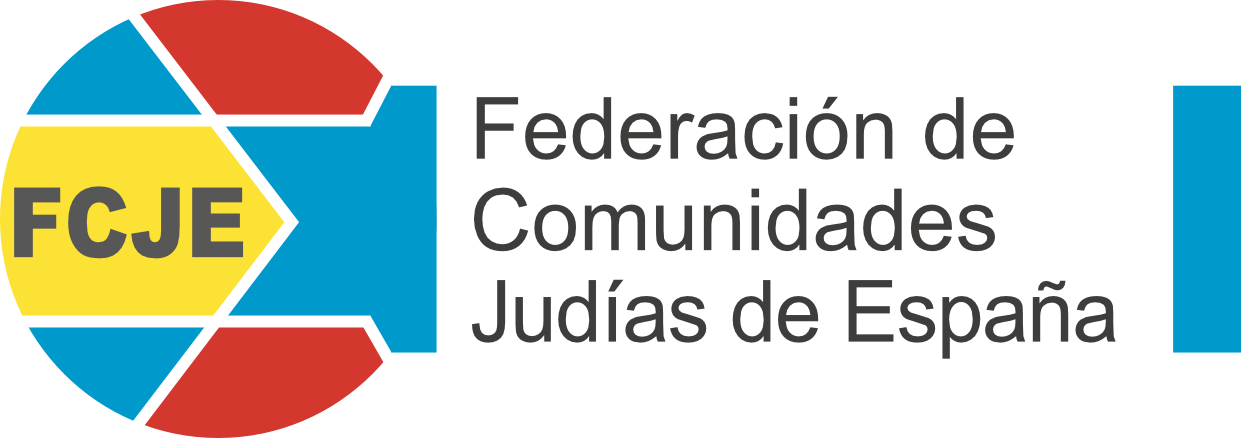 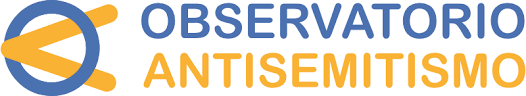 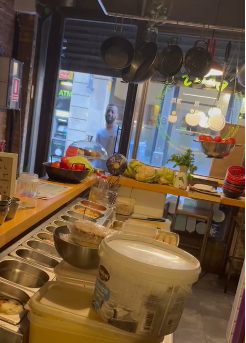 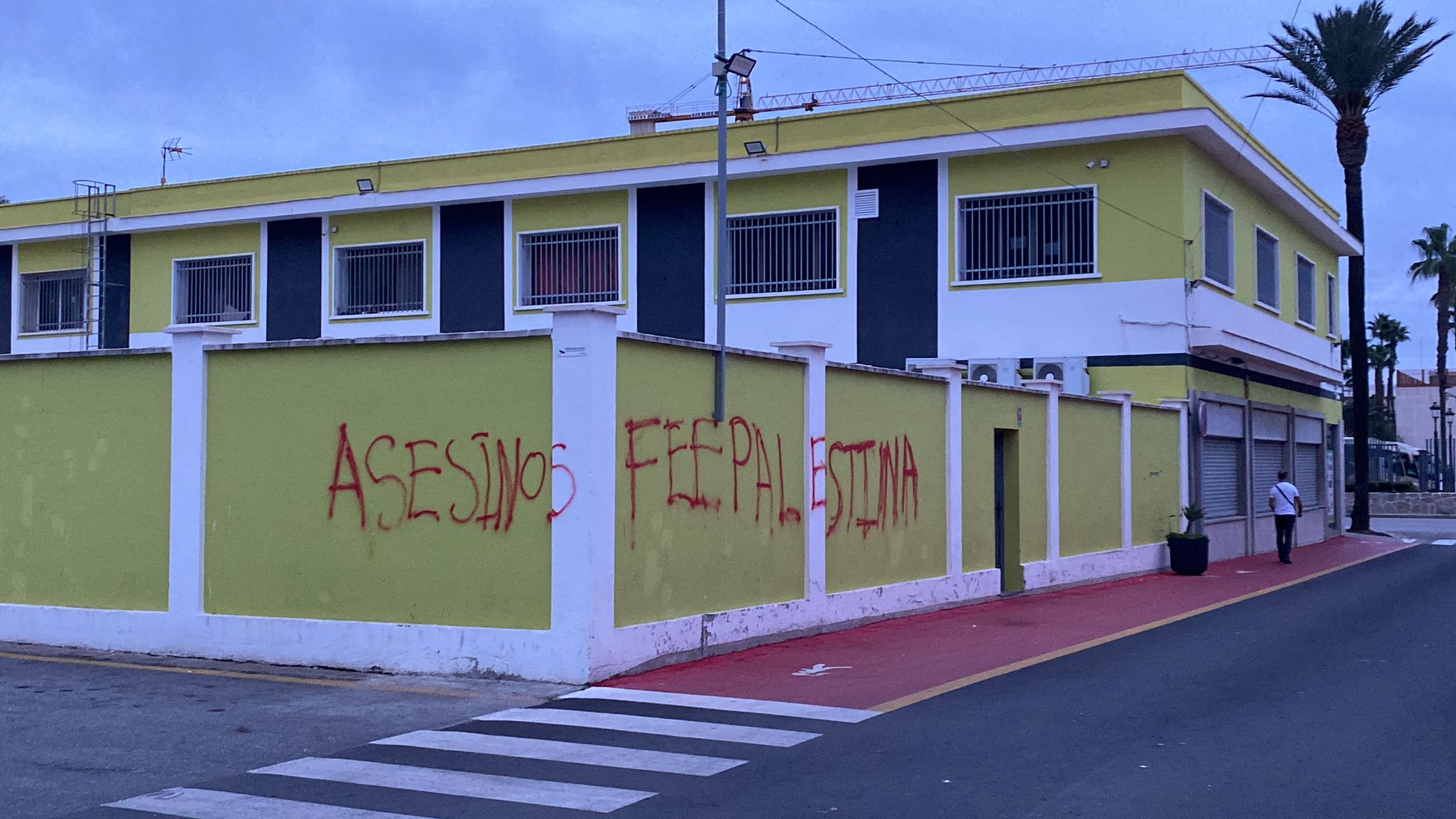 OVIEDO
SEVILLA
MÁLAGA
TENERIFE
MARBELLA
TORREMOLINOS
MELILLA
VALENCIA
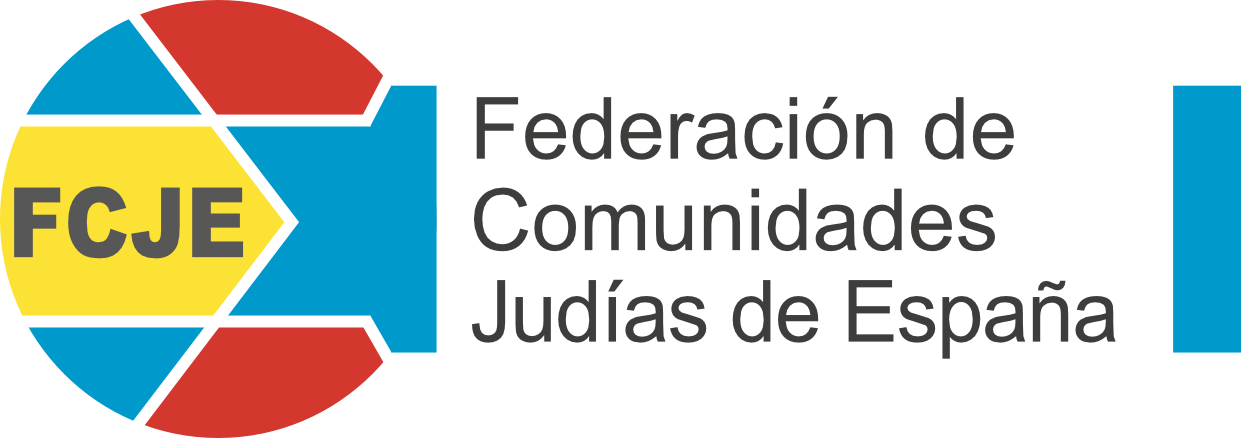 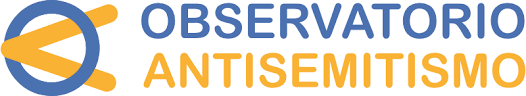 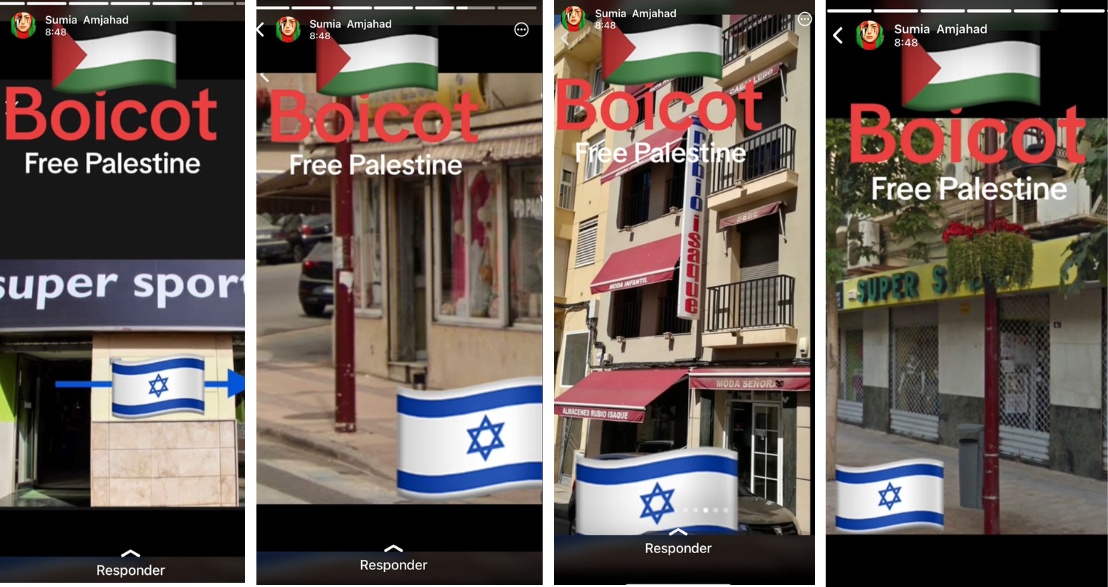 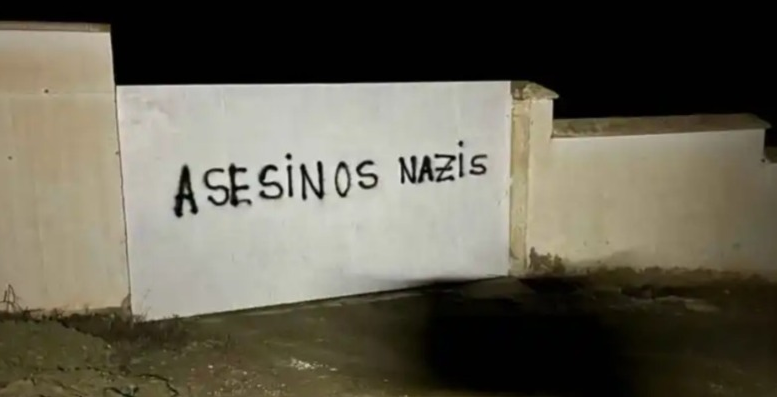 OVIEDO
SEVILLA
MÁLAGA
TENERIFE
MARBELLA
TORREMOLINOS
MELILLA
VALENCIA
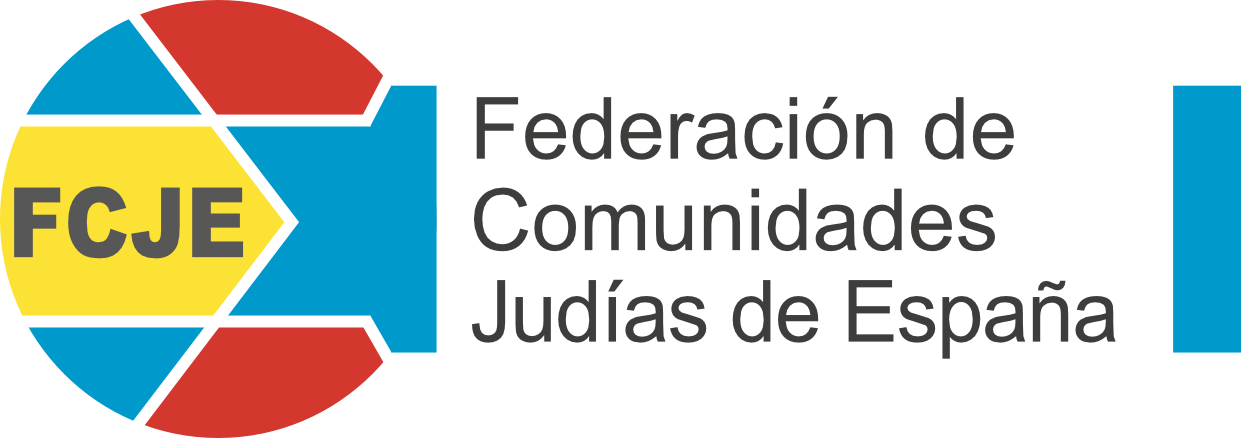 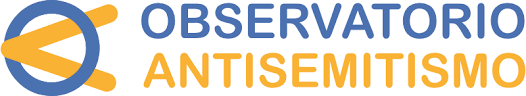 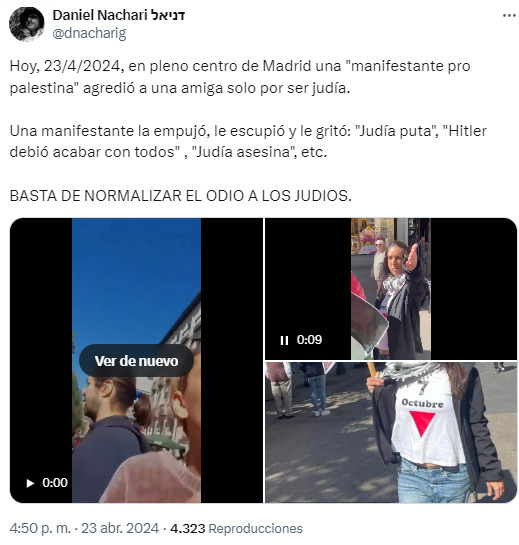 OVIEDO
SEVILLA
MÁLAGA
TENERIFE
MARBELLA
TORREMOLINOS
MELILLA
VALENCIA
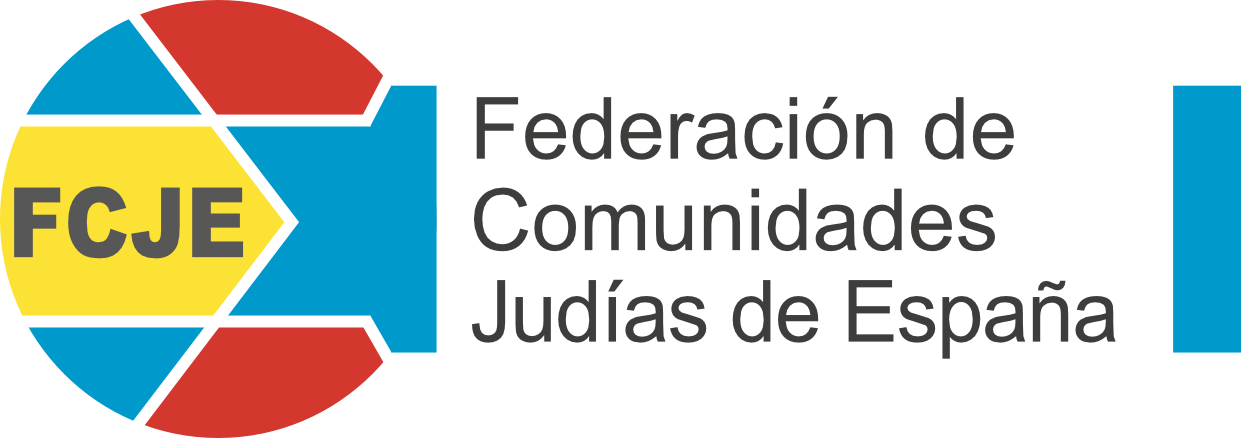 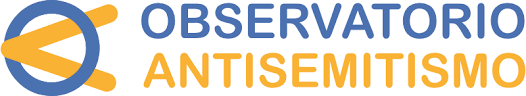 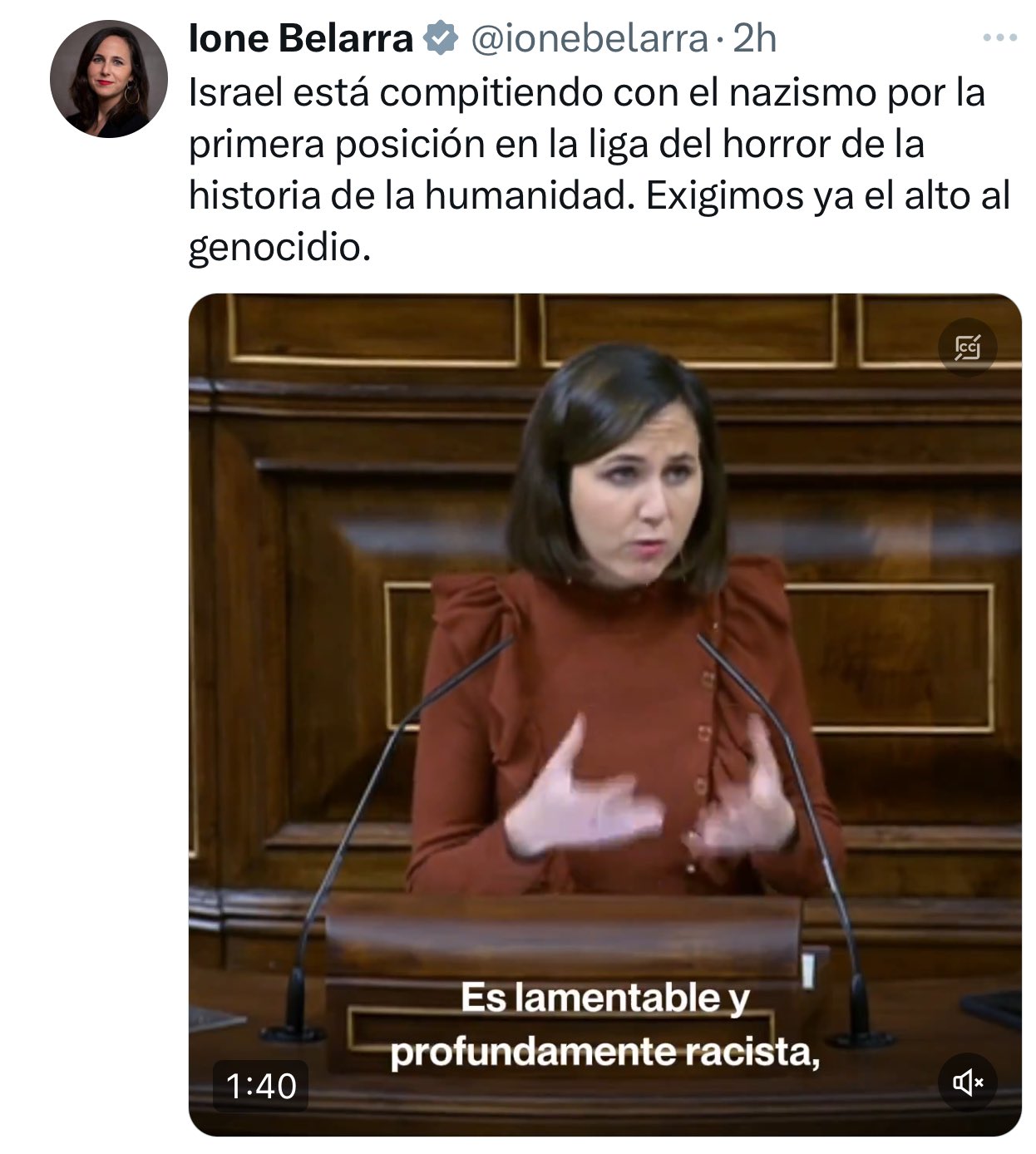 Ámbito político
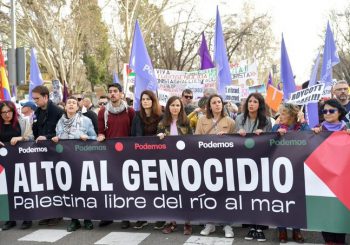 OVIEDO
SEVILLA
MÁLAGA
TENERIFE
MARBELLA
TORREMOLINOS
27 enero manifestación en Madrid
VALENCIA
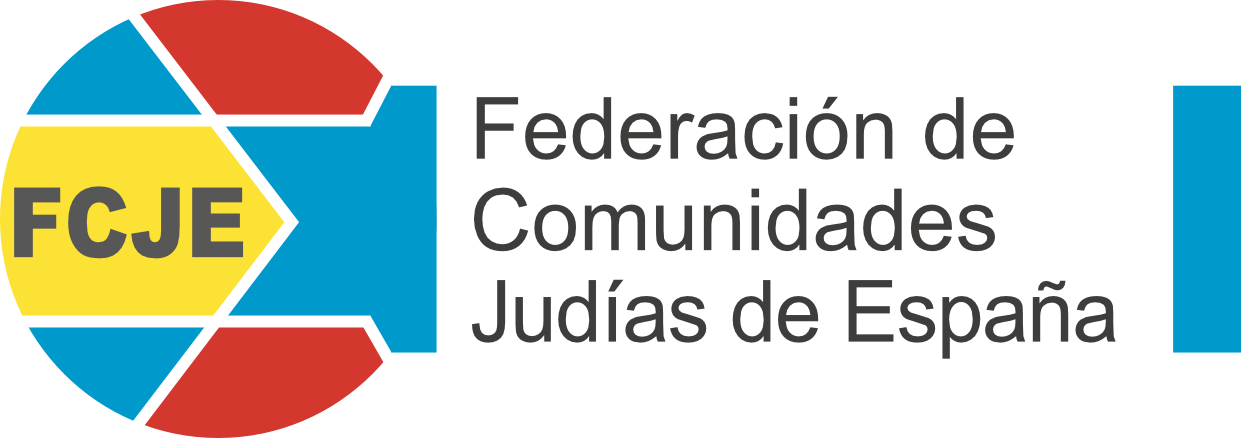 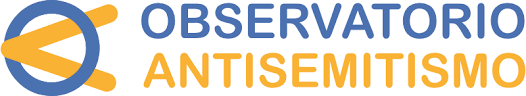 Ámbito político
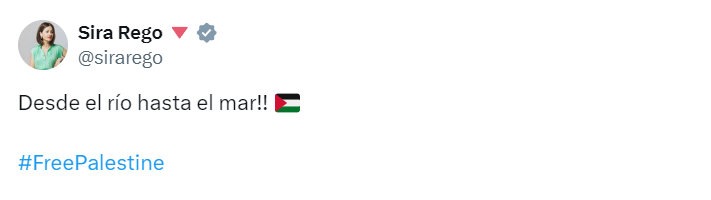 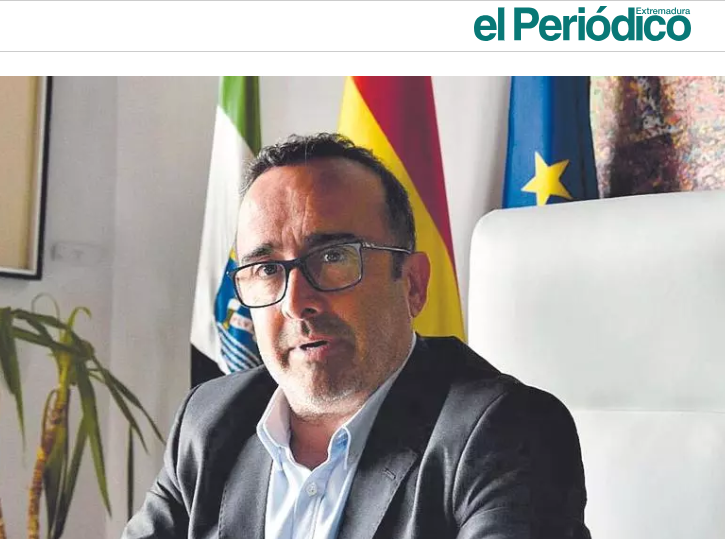 Ministra Juventud e Infancia
OVIEDO
SEVILLA
MÁLAGA
TENERIFE
TORREMOLINOS
Presidente Diputación Cáceres: “Netanyahu es Hitler”
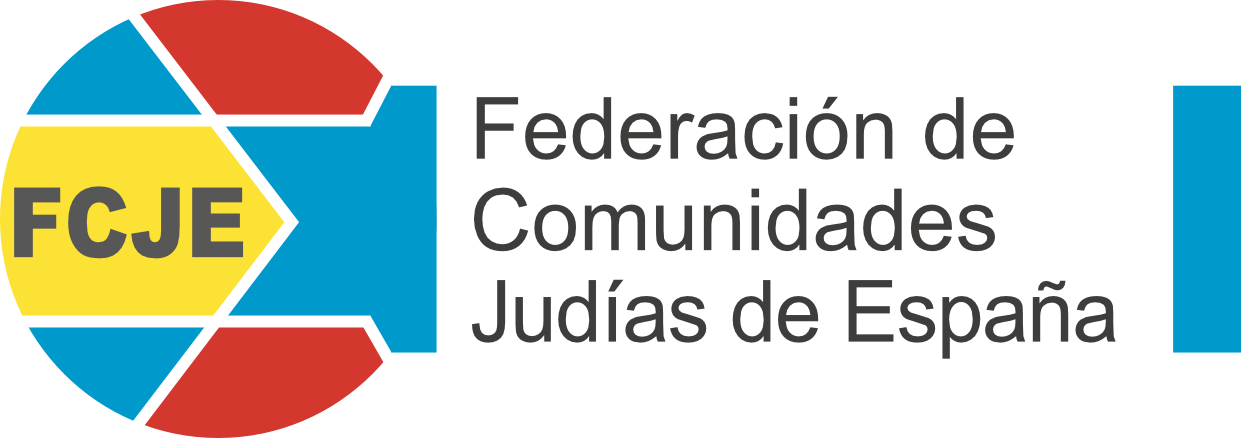 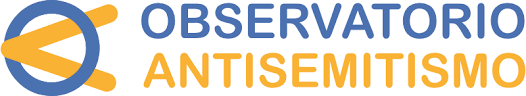 Ámbito político
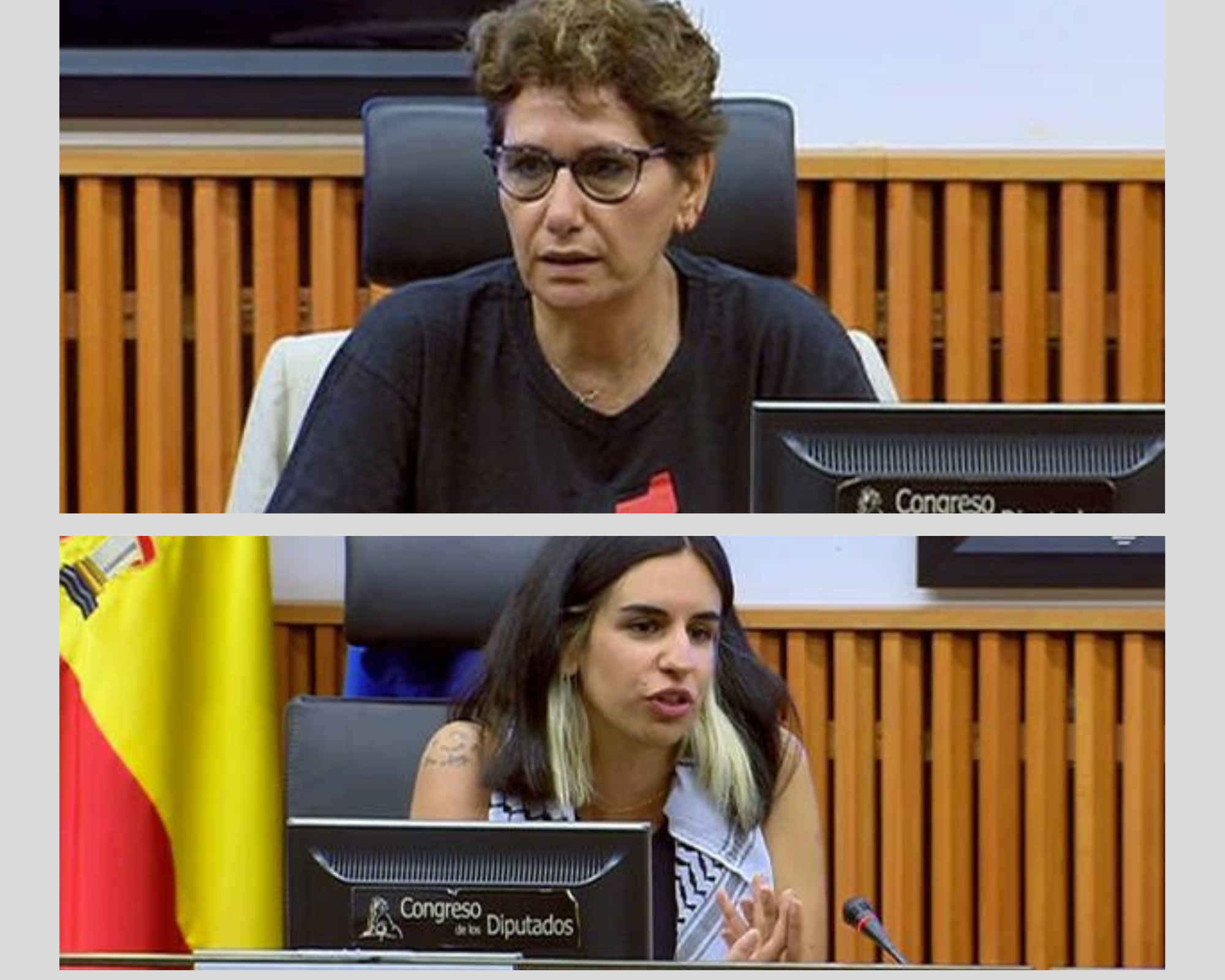 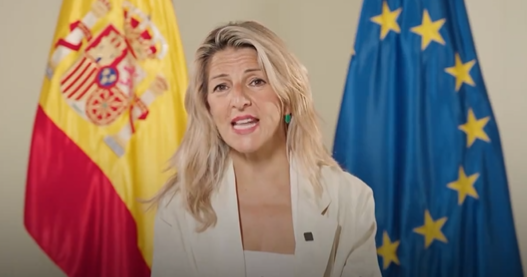 OVIEDO
SEVILLA
MÁLAGA
TENERIFE
Video institucional Ministra Trabajo y Vicepresidenta del Gobierno
TORREMOLINOS
Apología del terrorismo en el Congreso de los Diputados
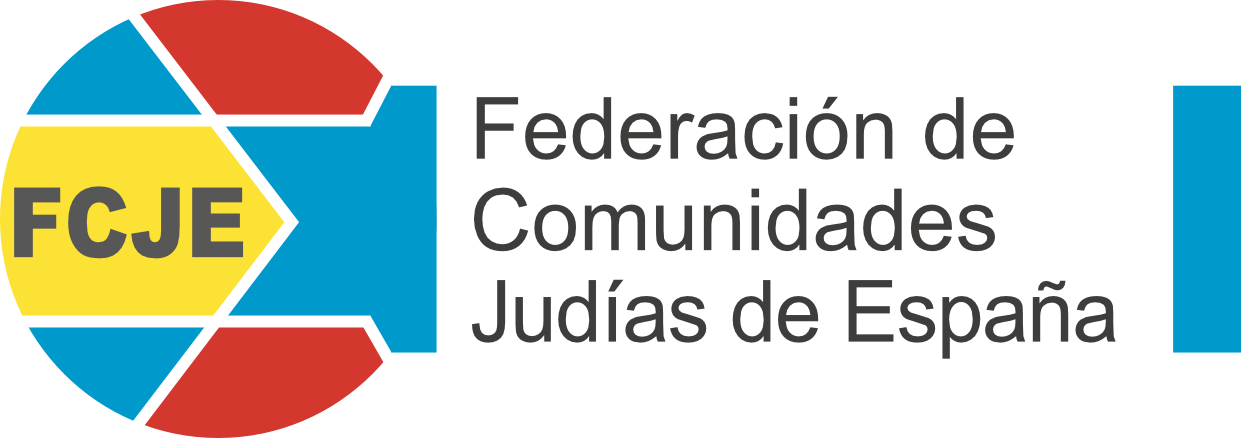 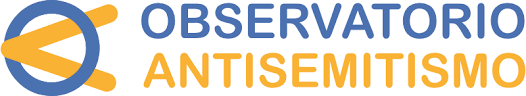 Ámbito político
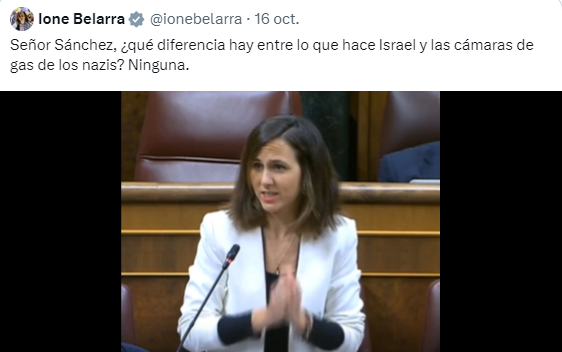 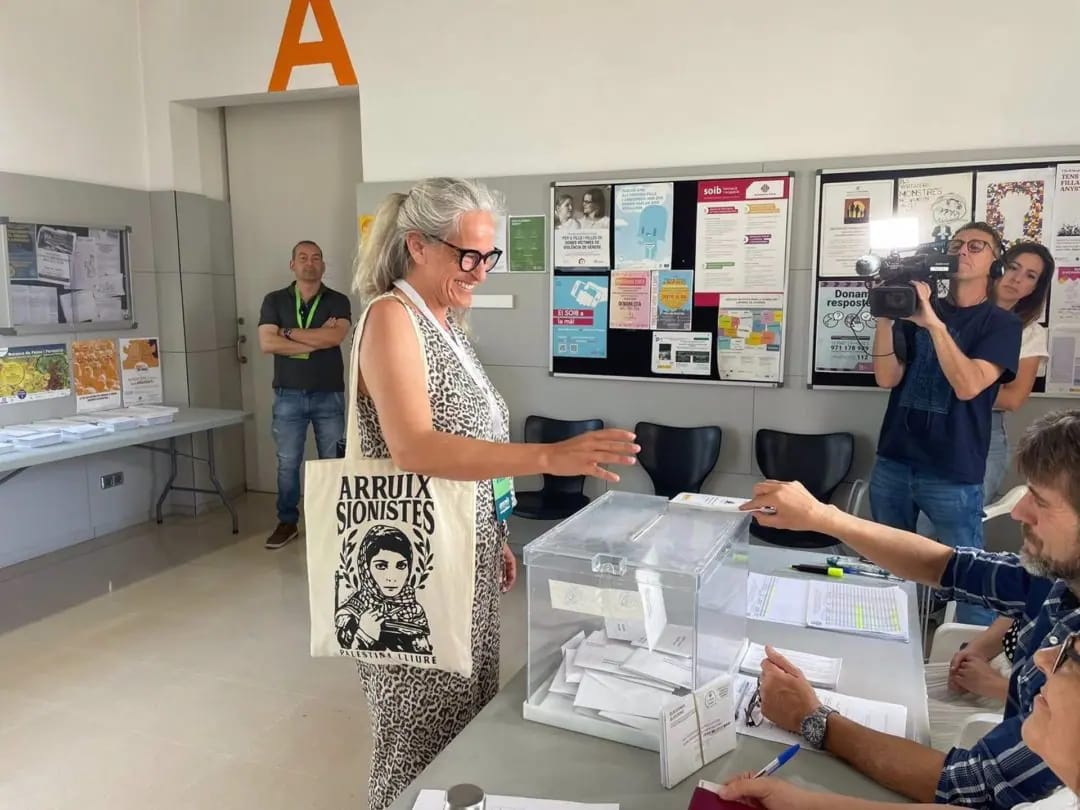 OVIEDO
SEVILLA
MÁLAGA
TENERIFE
TORREMOLINOS
“Fuera sionistas”. Candidata de Ara Republiques por Mallorca en la jornada electoral
Ione Belarra banaliza el Holocausto
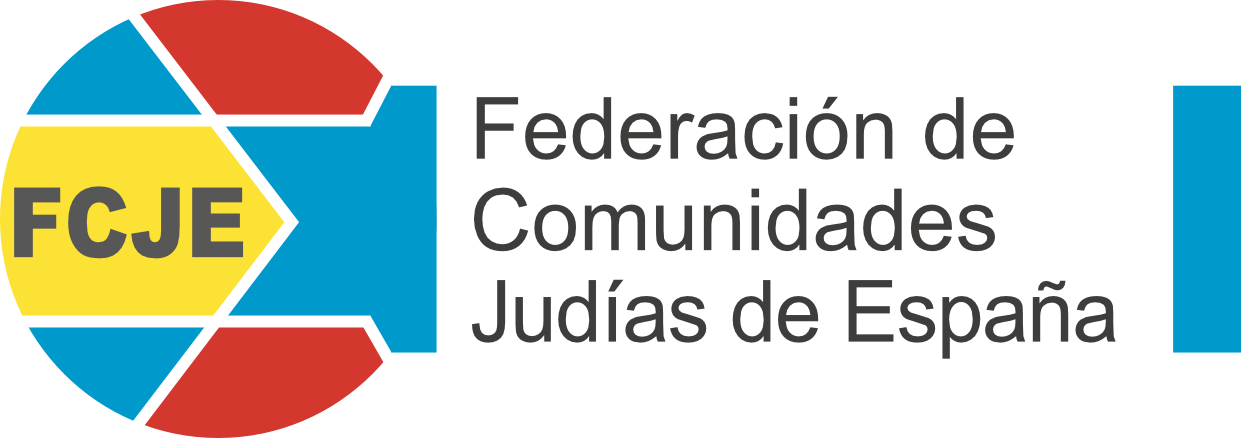 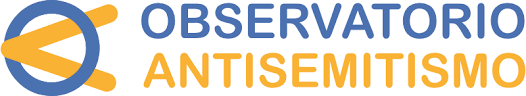 Ámbito mediático
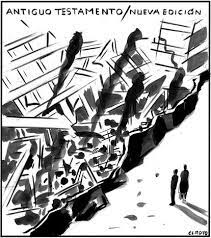 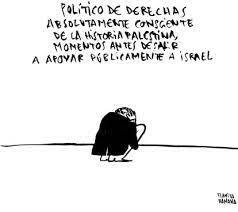 OVIEDO
SEVILLA
MÁLAGA
TENERIFE
MARBELLA
TORREMOLINOS
MELILLA
VALENCIA
El País, El Roto 9/10
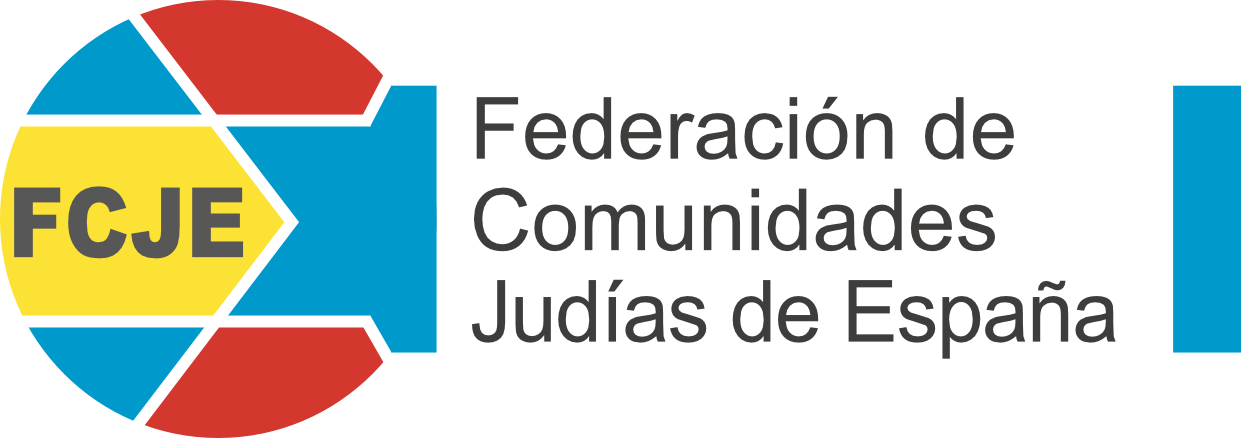 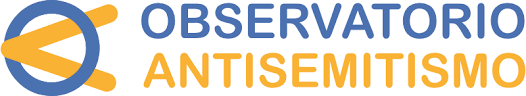 Ámbito mediático
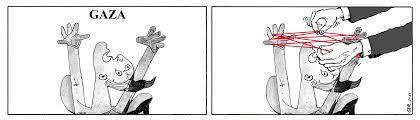 OVIEDO
SEVILLA
TENERIFE
MARBELLA
TORREMOLINOS
El Mundo, Gallego y Rey  19/10
MELILLA
VALENCIA
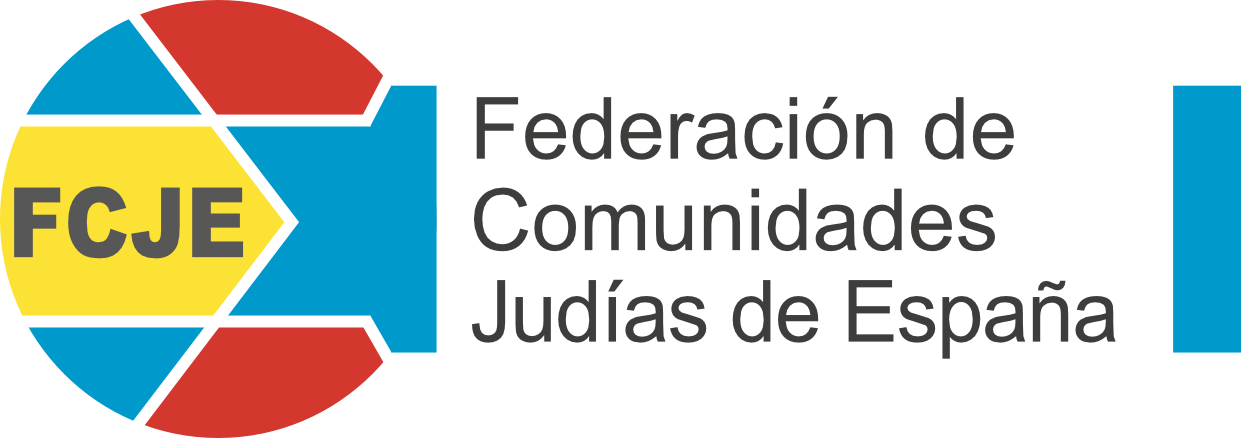 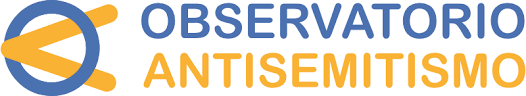 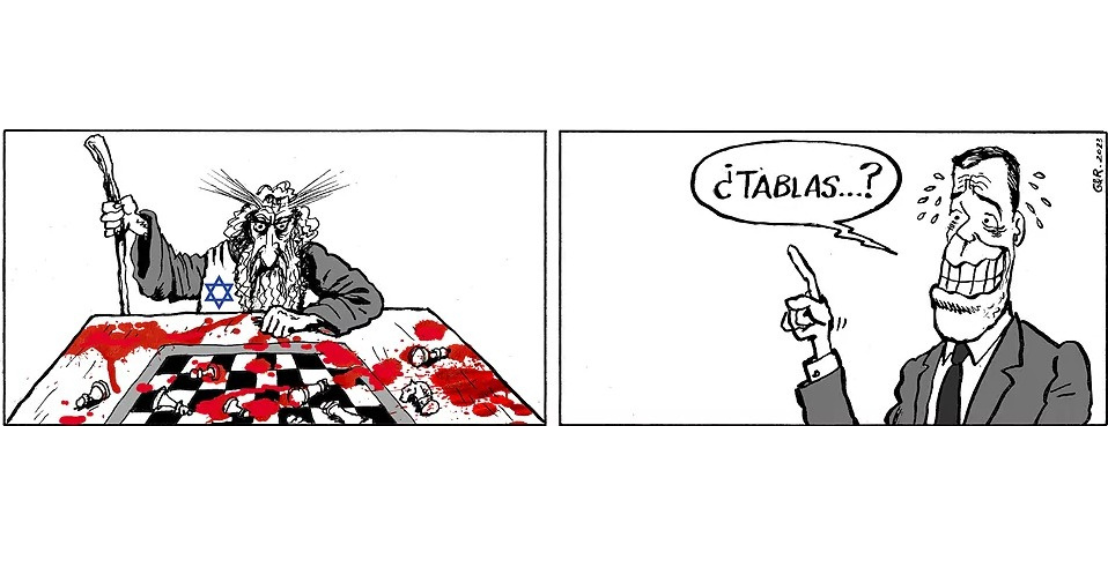 Ámbito mediático
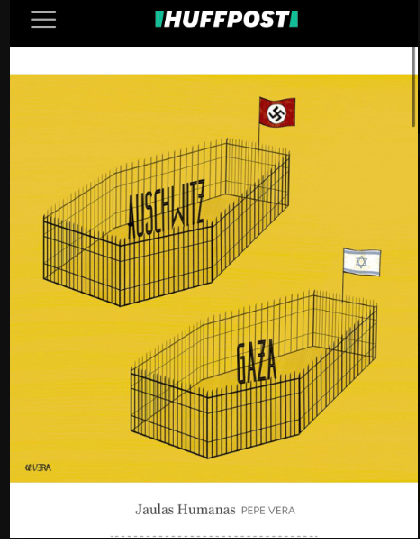 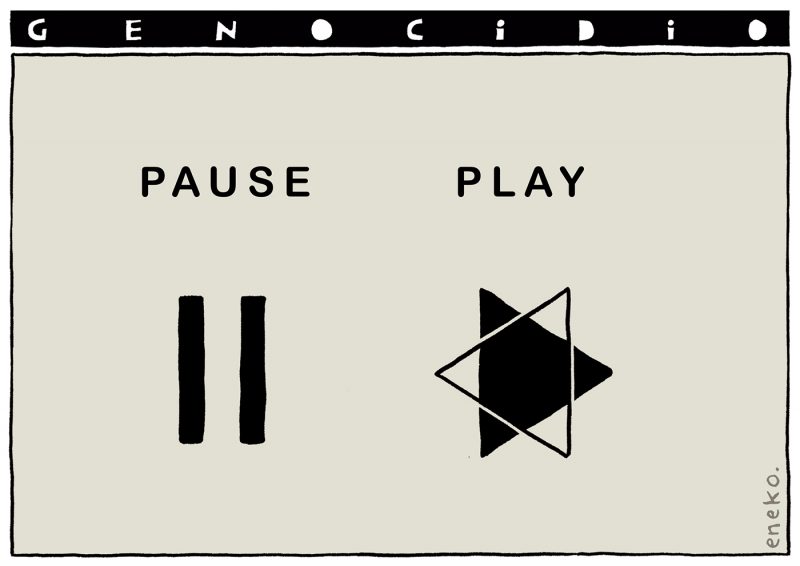 OVIEDO
SEVILLA
TENERIFE
MARBELLA
TORREMOLINOS
MELILLA
VALENCIA
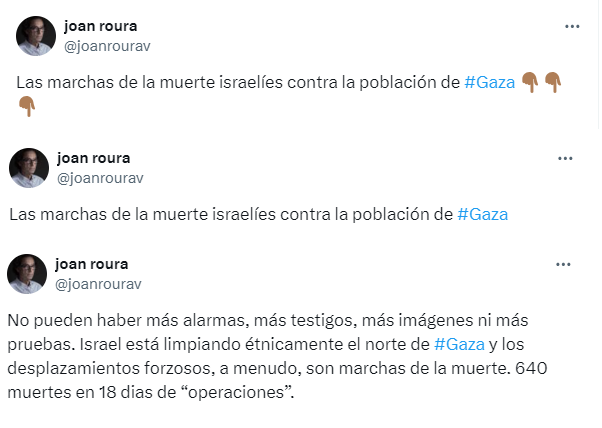 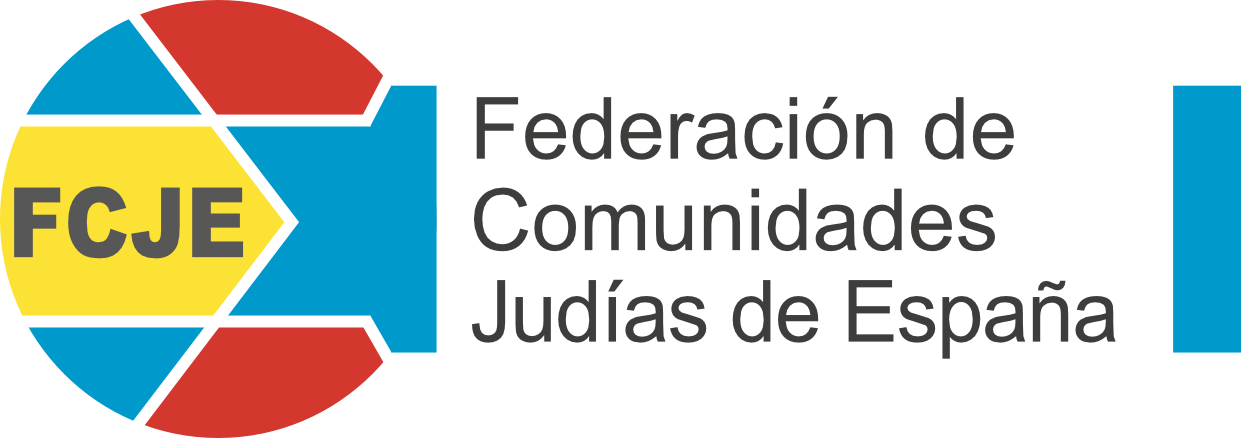 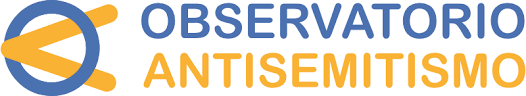 Ámbito mediático
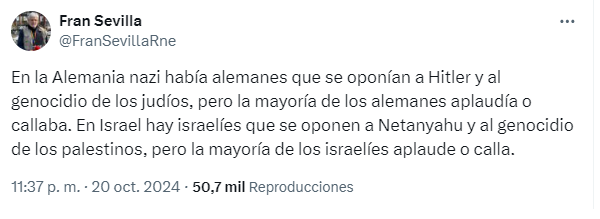 OVIEDO
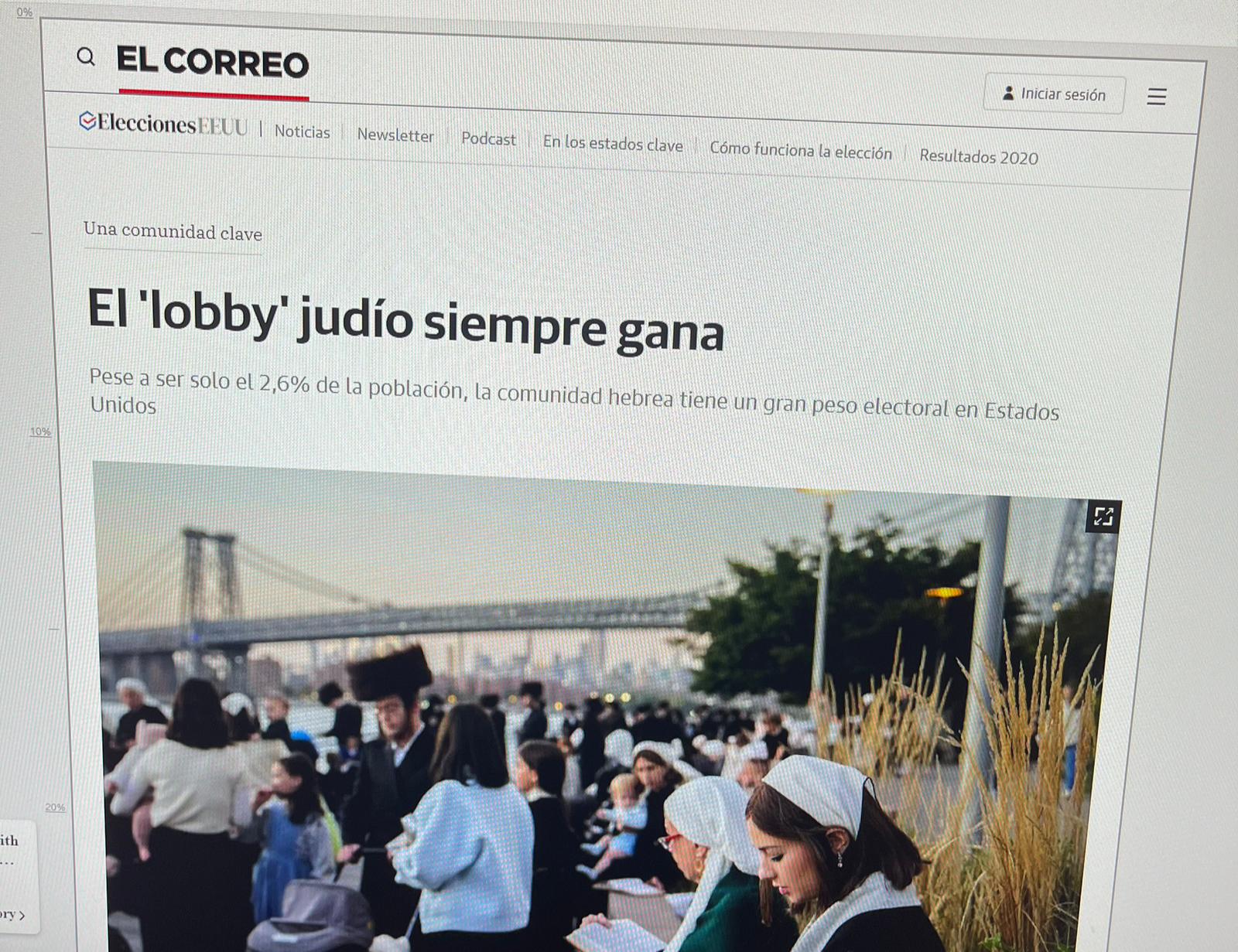 SEVILLA
TENERIFE
TORREMOLINOS
MELILLA
VALENCIA
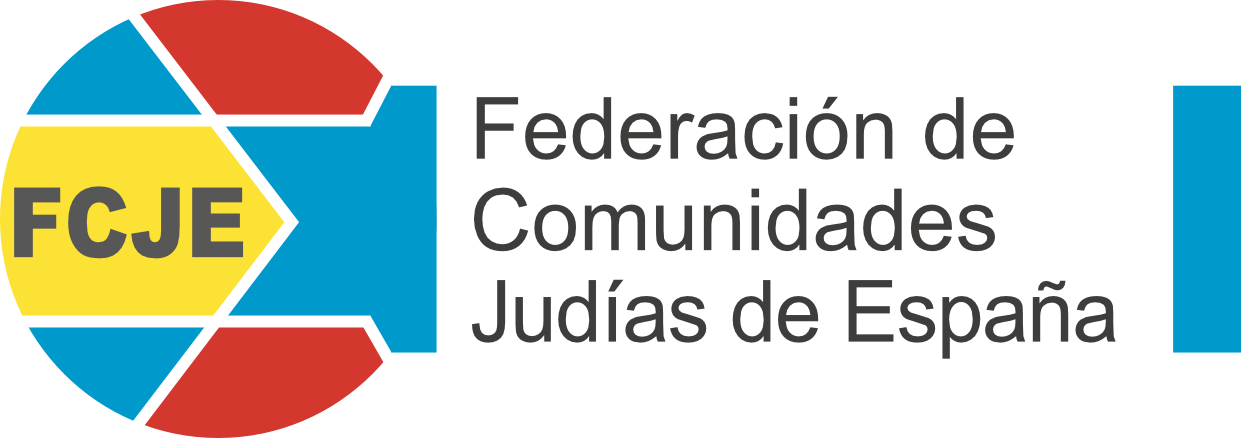 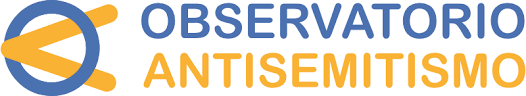 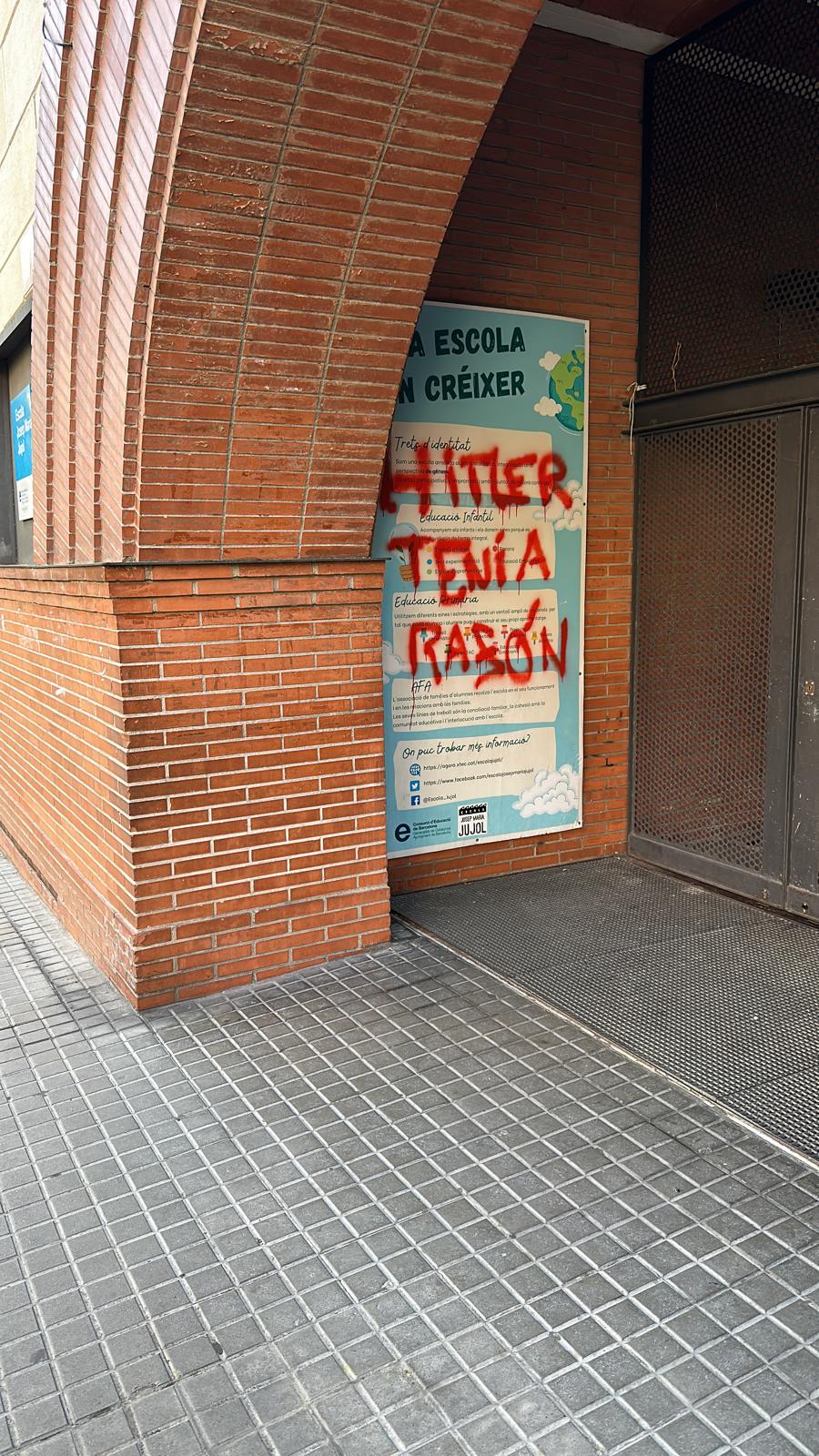 Ámbito educativo
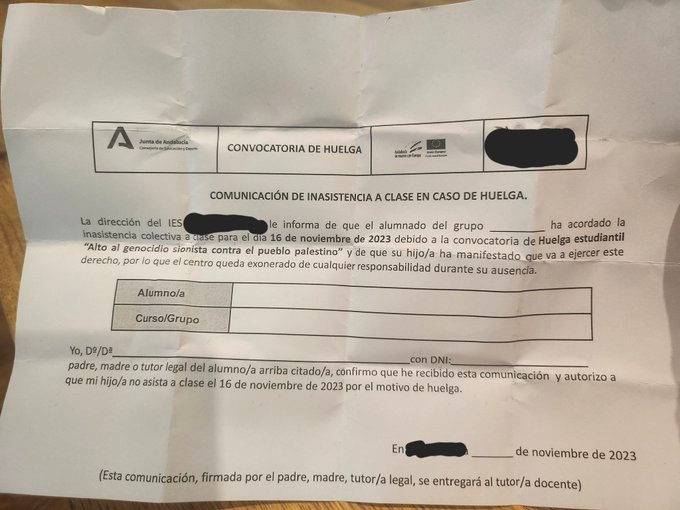 GRAN CANARIAS
SEVILLA
MÁLAGA
TENERIFE
MARBELLA
TORREMOLINOS
MELILLA
VALENCIA
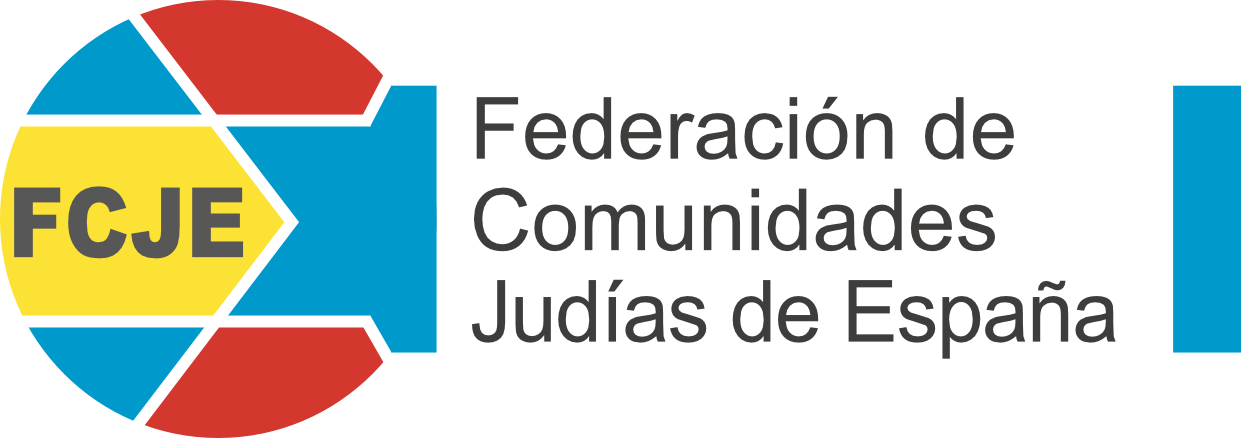 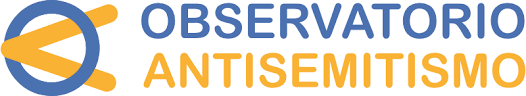 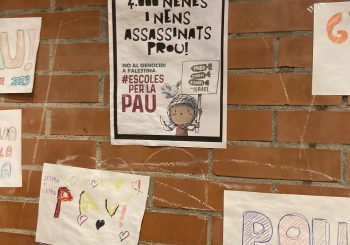 Ámbito educativo
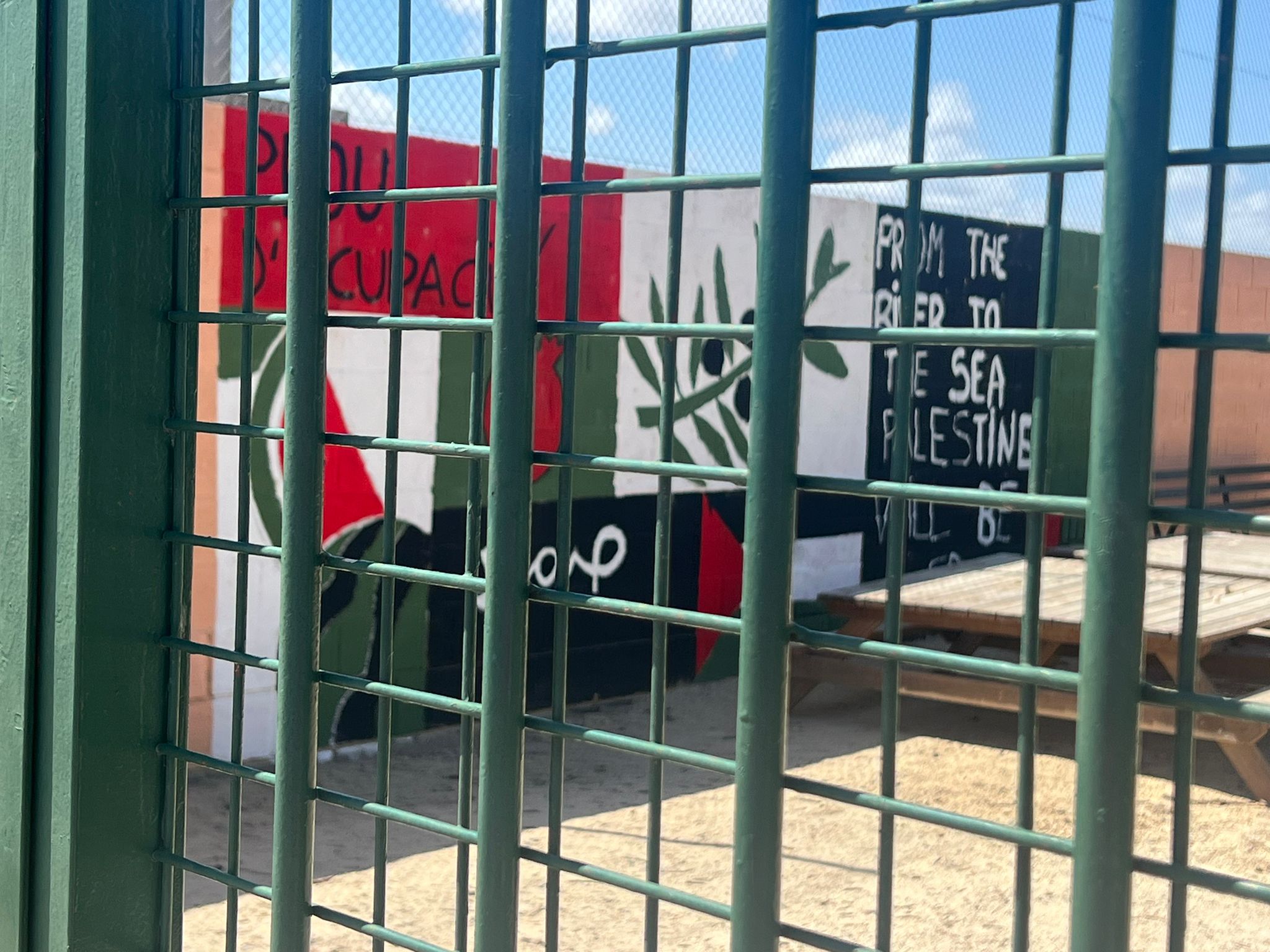 Colegio infantil Barcelona
SEVILLA
MÁLAGA
TENERIFE
TORREMOLINOS
MELILLA
VALENCIA
Mural colegio Valencia
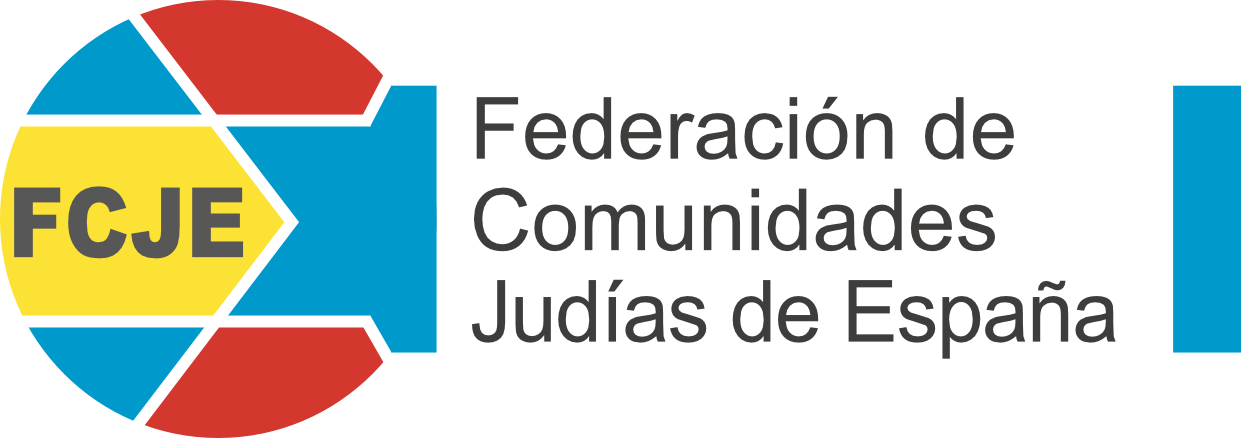 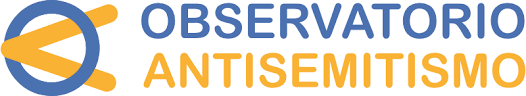 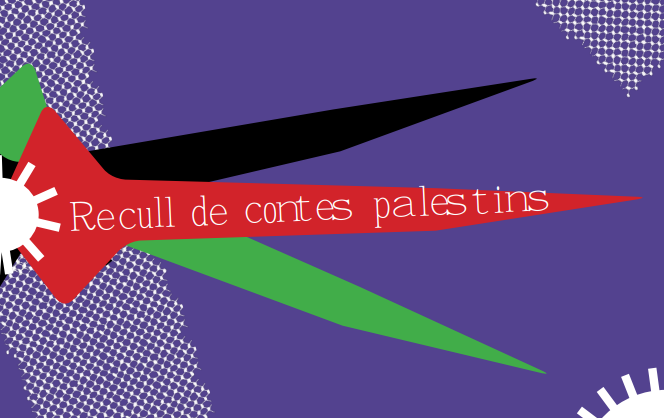 Ámbito educativo
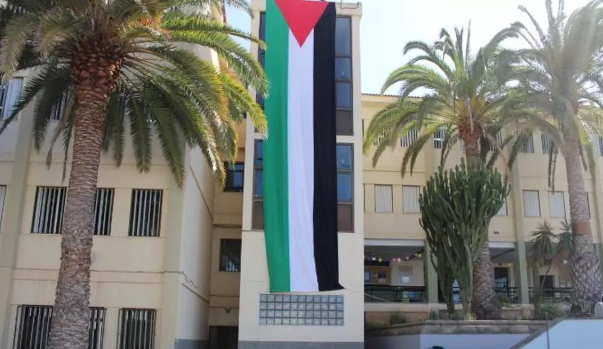 Cuentos anti Israel colegio público Valencia
SEVILLA
MÁLAGA
TENERIFE
Instituto Gran Canaria
TORREMOLINOS
MELILLA
VALENCIA
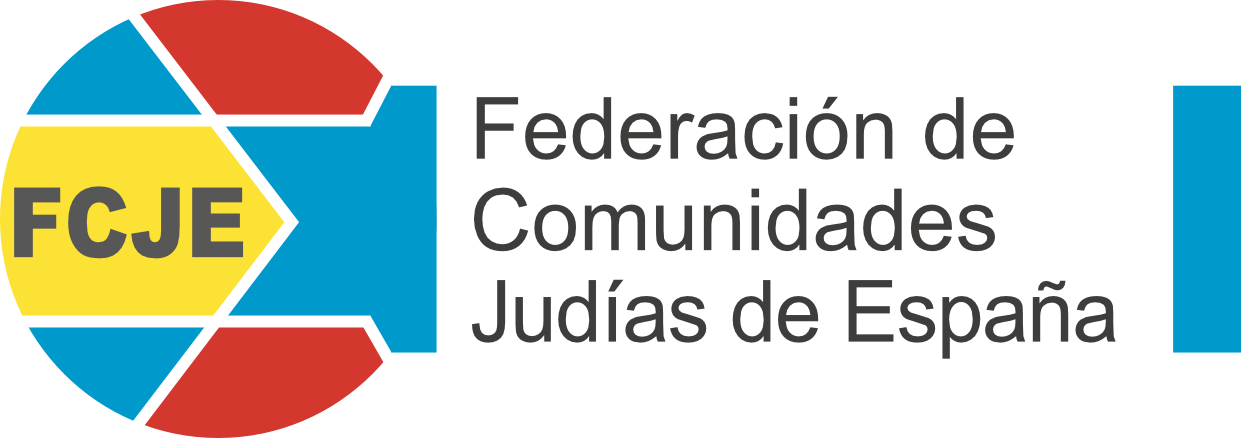 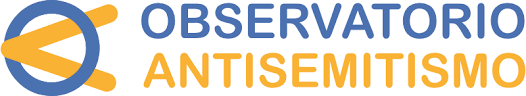 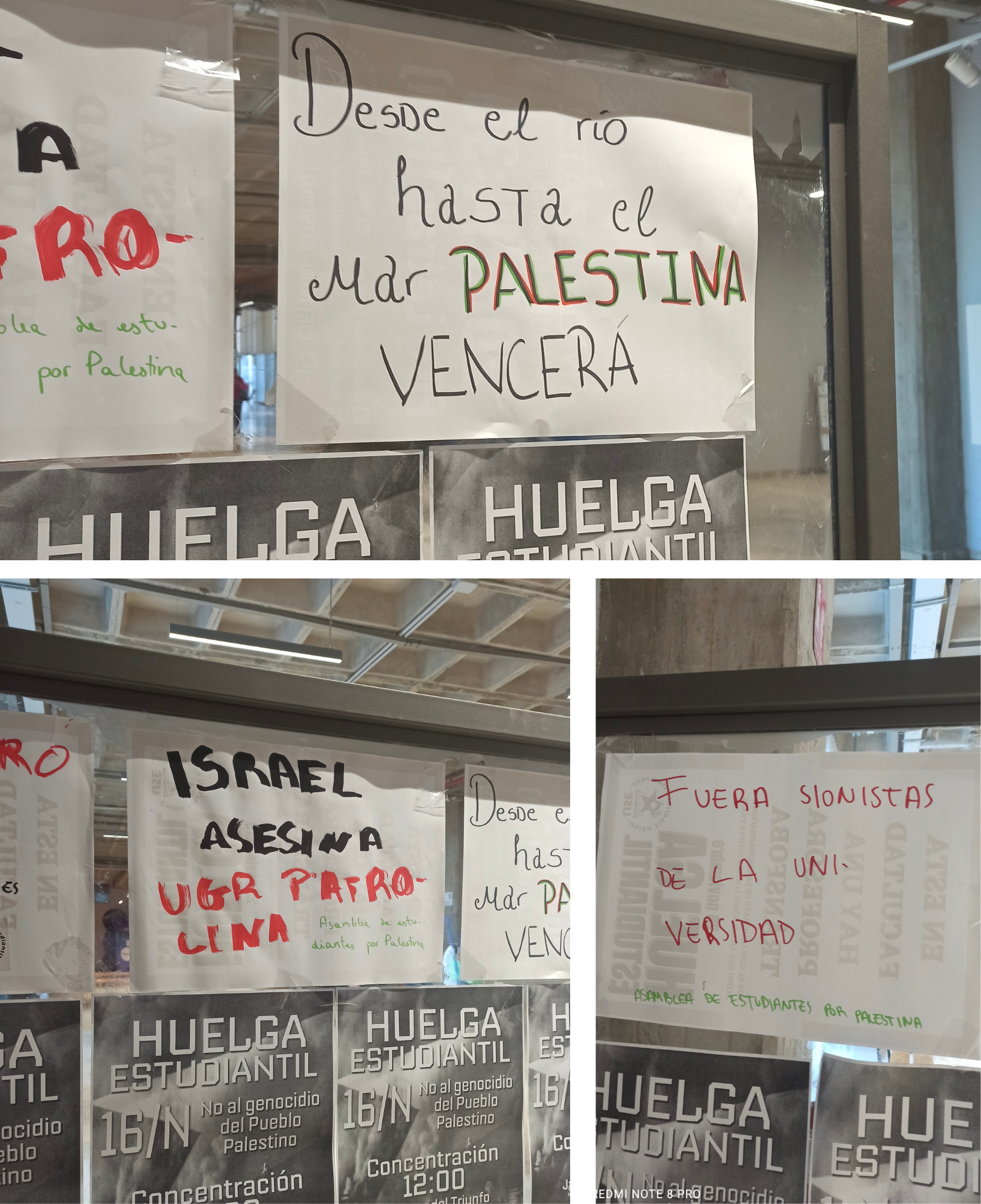 Ámbito universitario
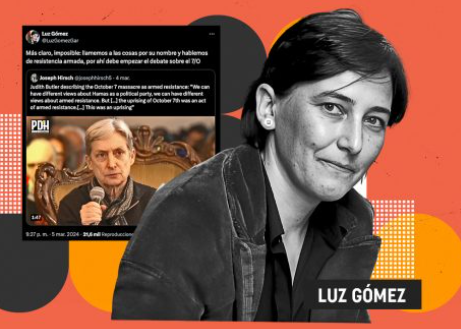 SEVILLA
MÁLAGA
TENERIFE
Catedrática Universidad Autónoma llama “resistencia armada” al 7O
TORREMOLINOS
Universidad de Granada
MELILLA
VALENCIA
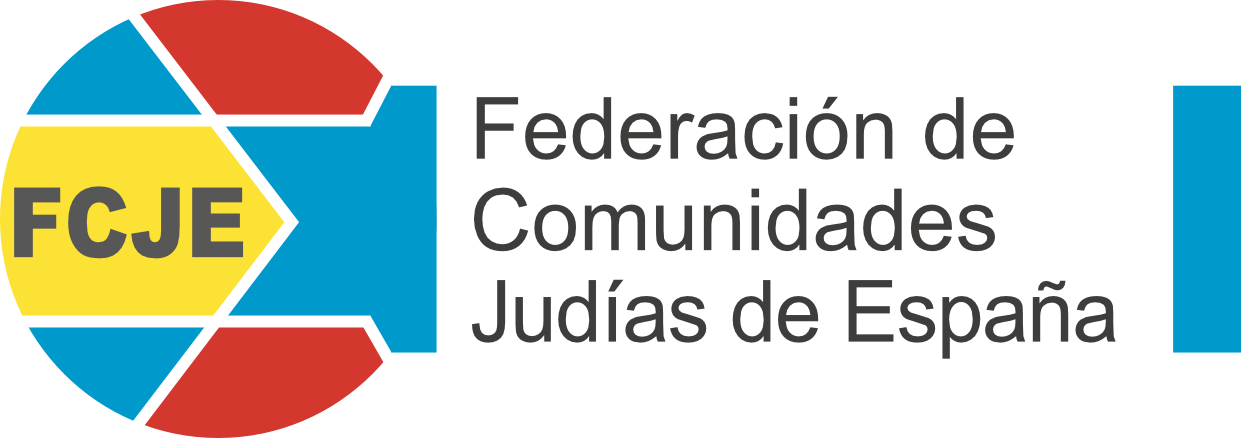 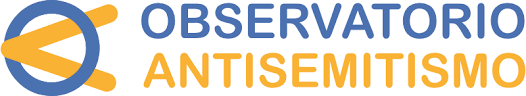 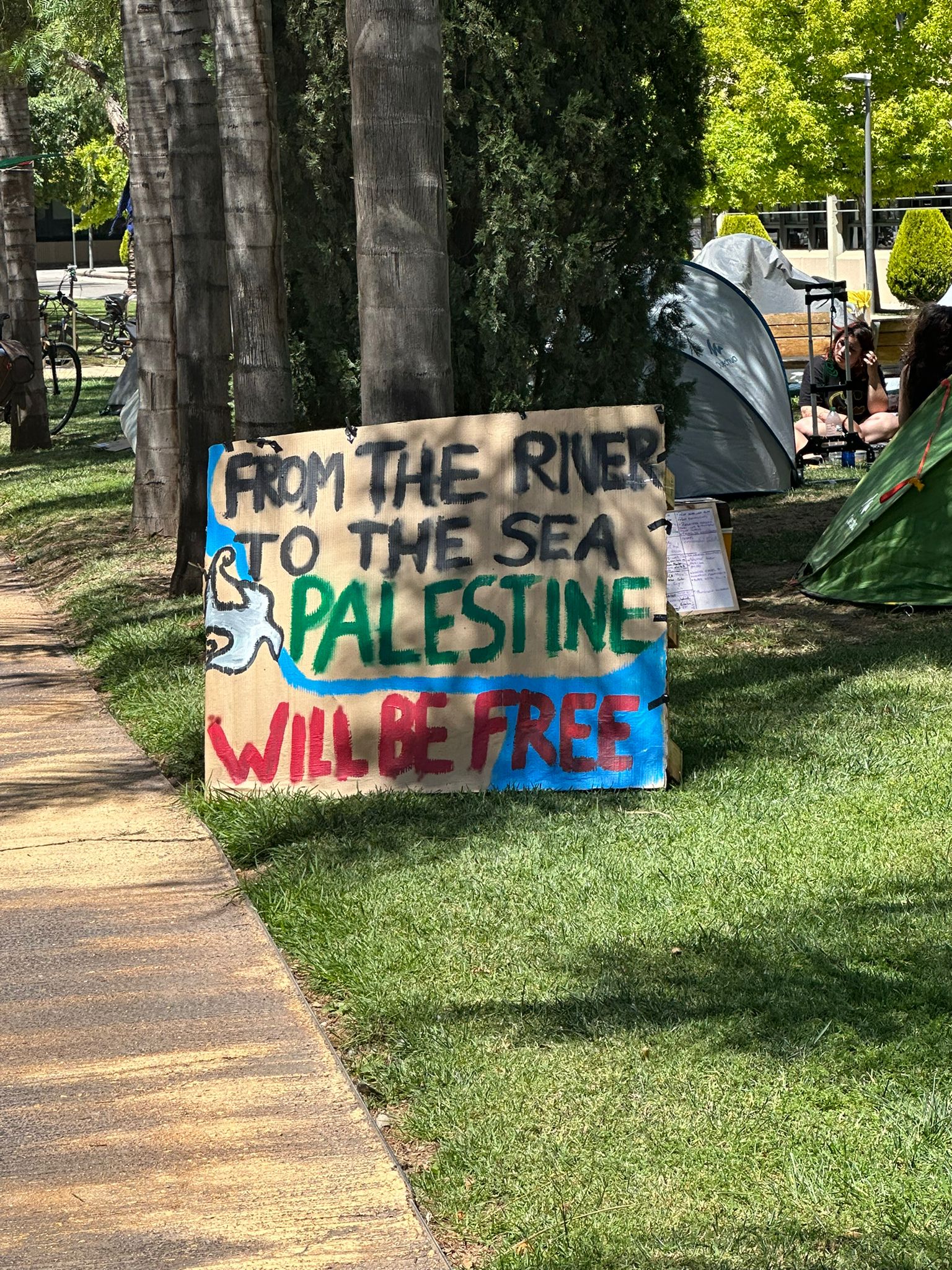 Ámbito universitario
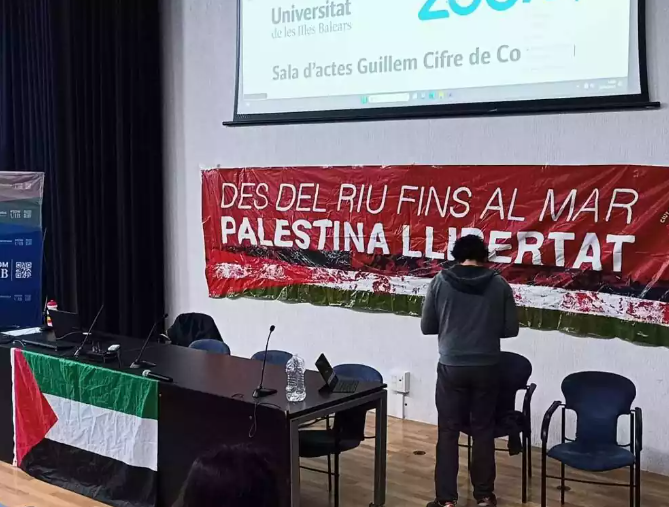 SEVILLA
MÁLAGA
TENERIFE
TORREMOLINOS
Apoyo a Hamás en la Universidad de Baleares
Universidad Politécnica Valencia
MELILLA
VALENCIA
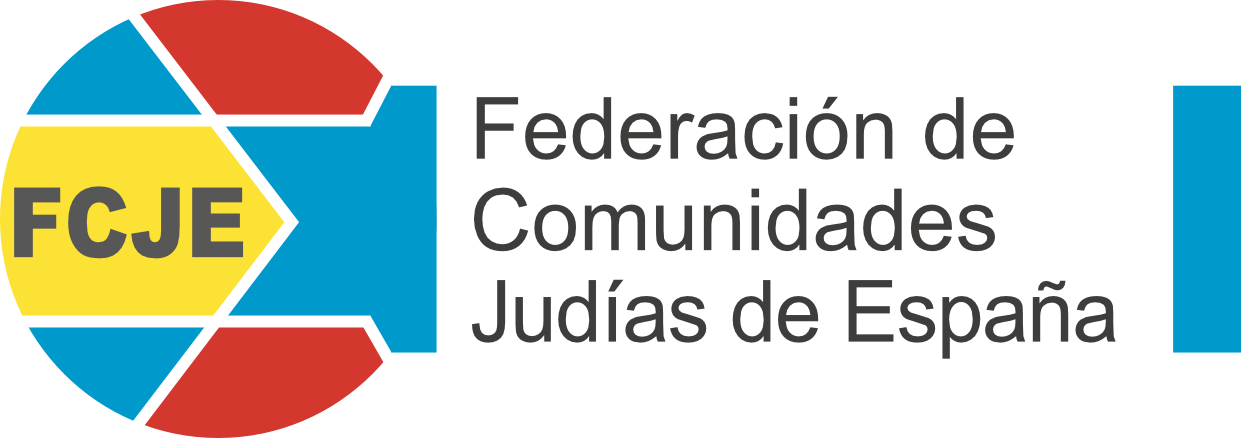 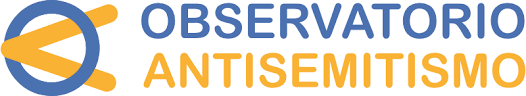 Ámbito universitario
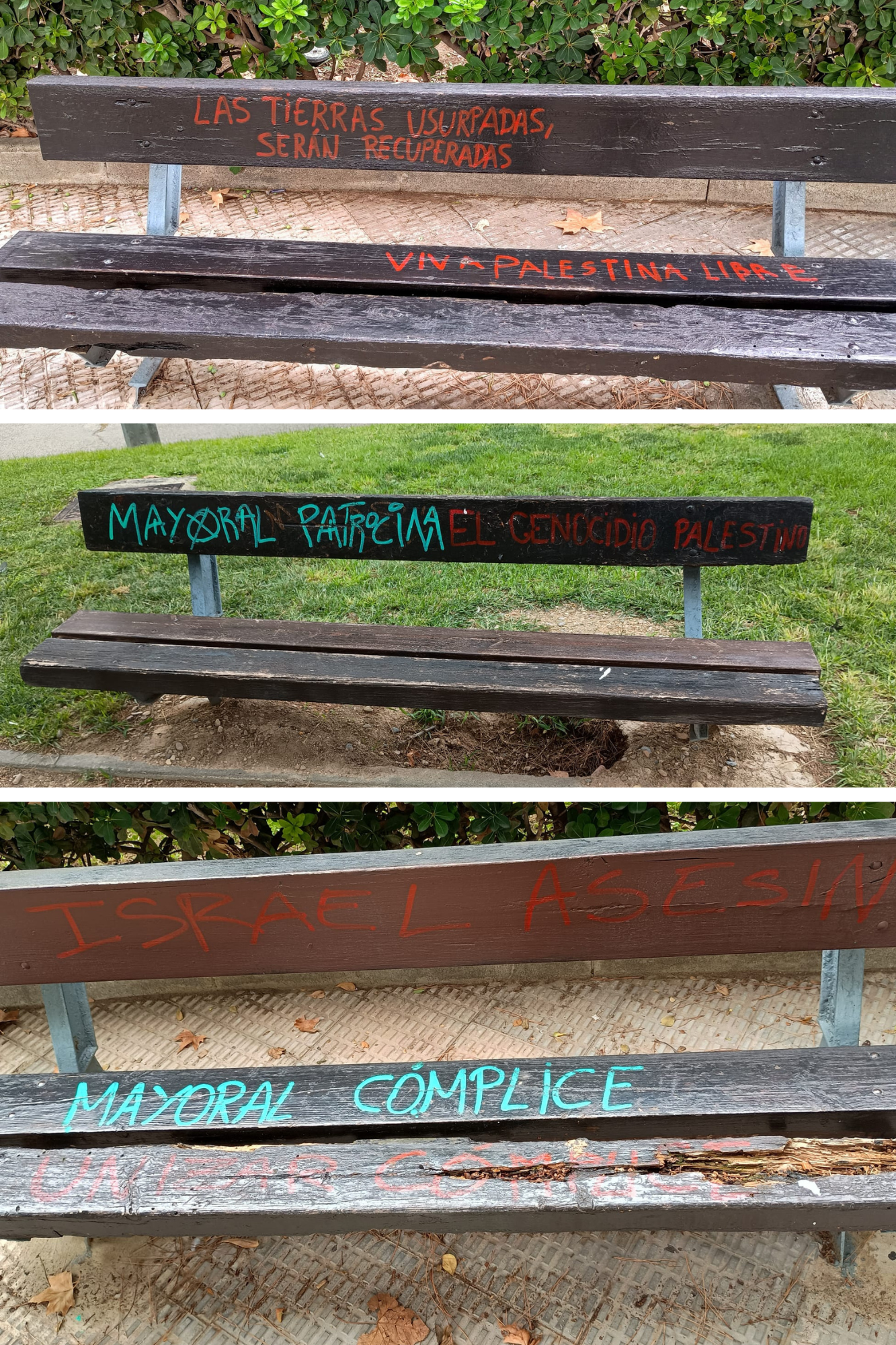 Universidad de Zaragoza
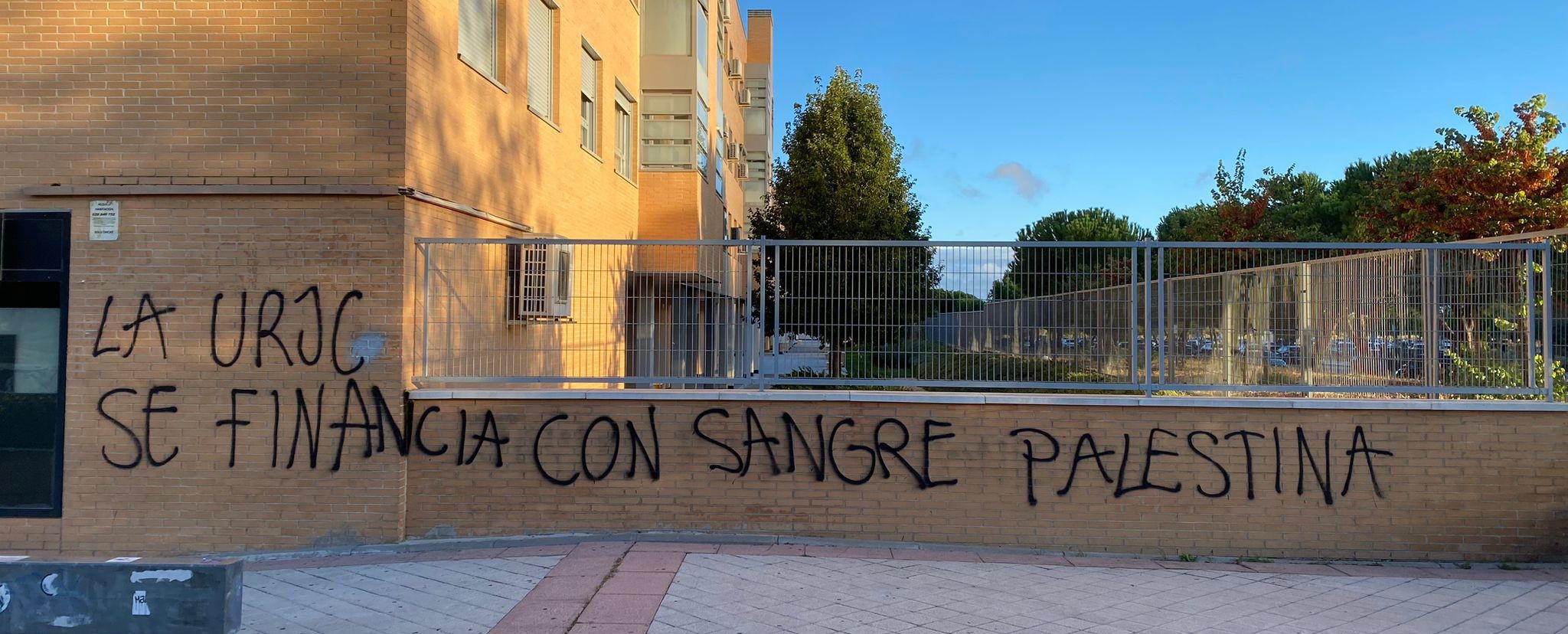 SEVILLA
MÁLAGA
TENERIFE
TORREMOLINOS
MELILLA
VALENCIA
Universidad Rey Juan Carlos
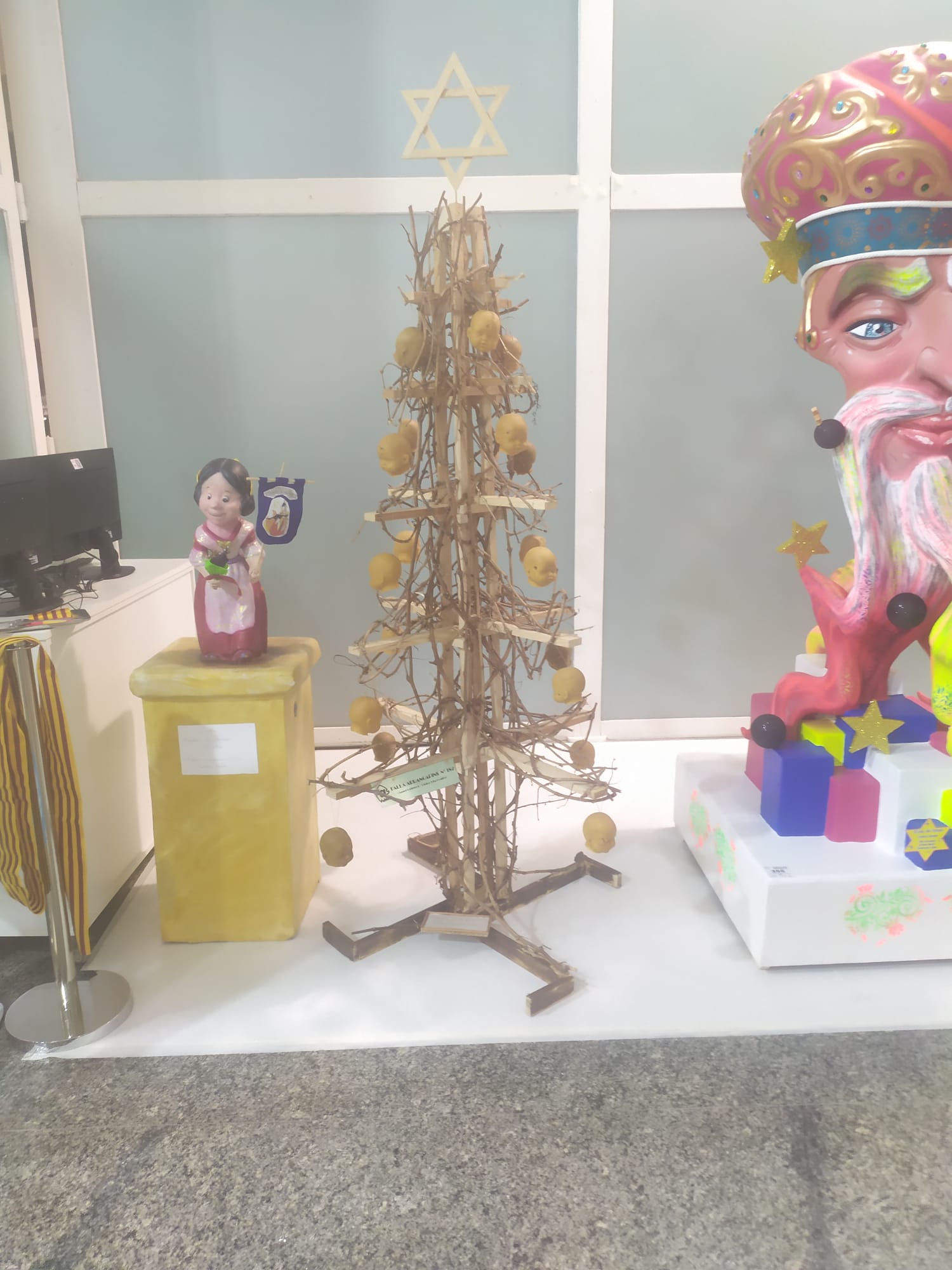 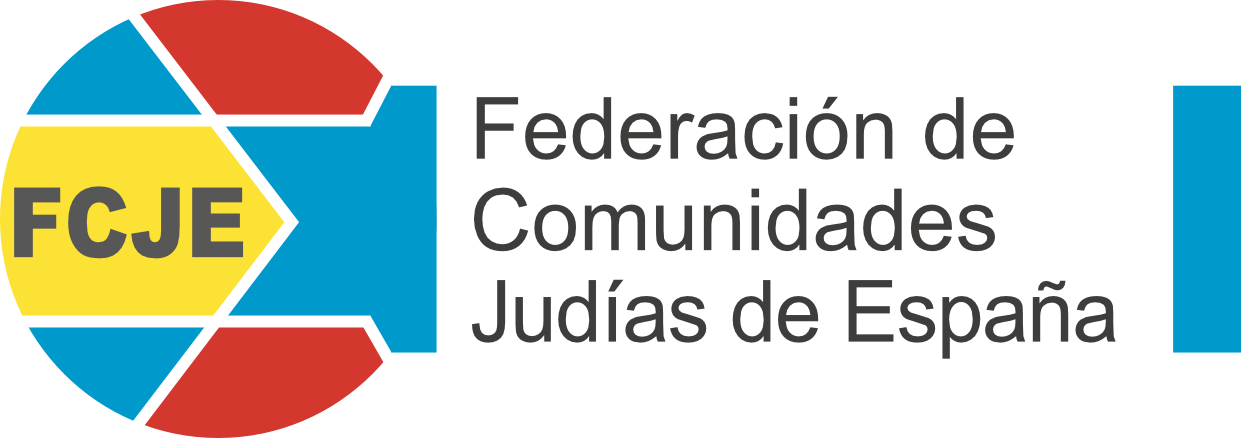 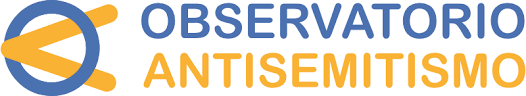 Fiestas populares
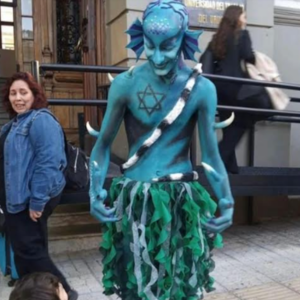 SEVILLA
MÁLAGA
TENERIFE
TORREMOLINOS
MELILLA
VALENCIA
Carnaval
Fallas
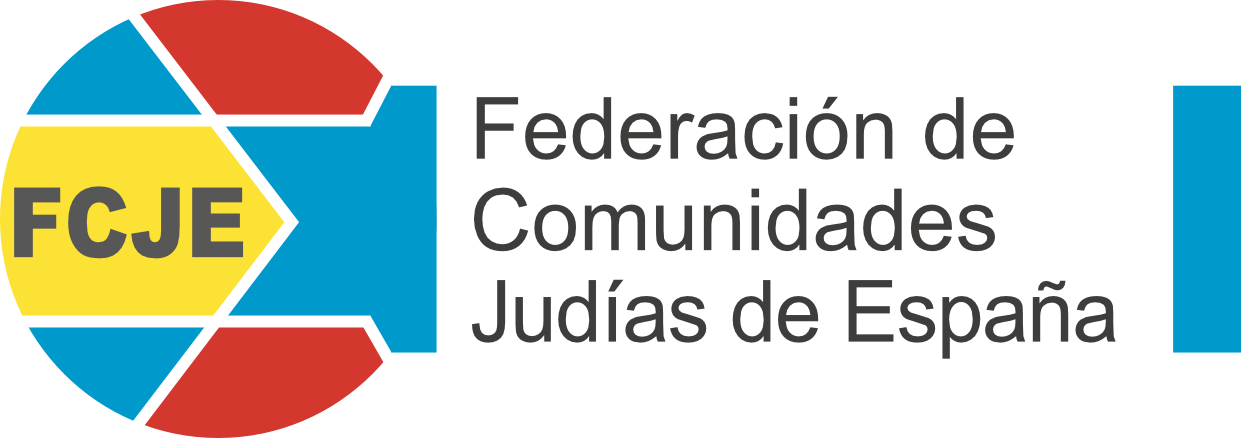 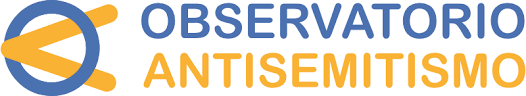 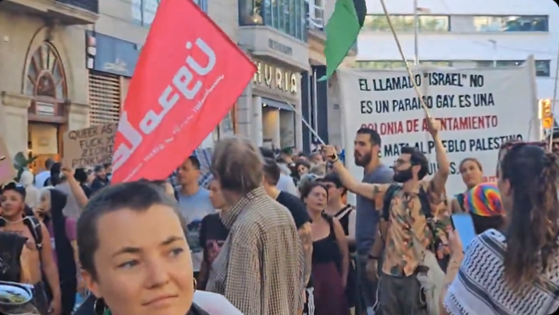 Fiestas populares
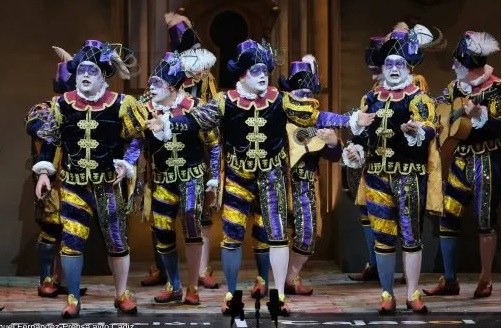 Fiesta Orgullo Barcelona: «Palestina libre, del río al mar». «Viva la lucha del pueblo palestino», «Israel asesina»
SEVILLA
MÁLAGA
TENERIFE
«Ahora no busca justicia porque tiene sed de venganza», «tranquilo, despacio y sin prisa se consumará la matanza»
MELILLA
VALENCIA
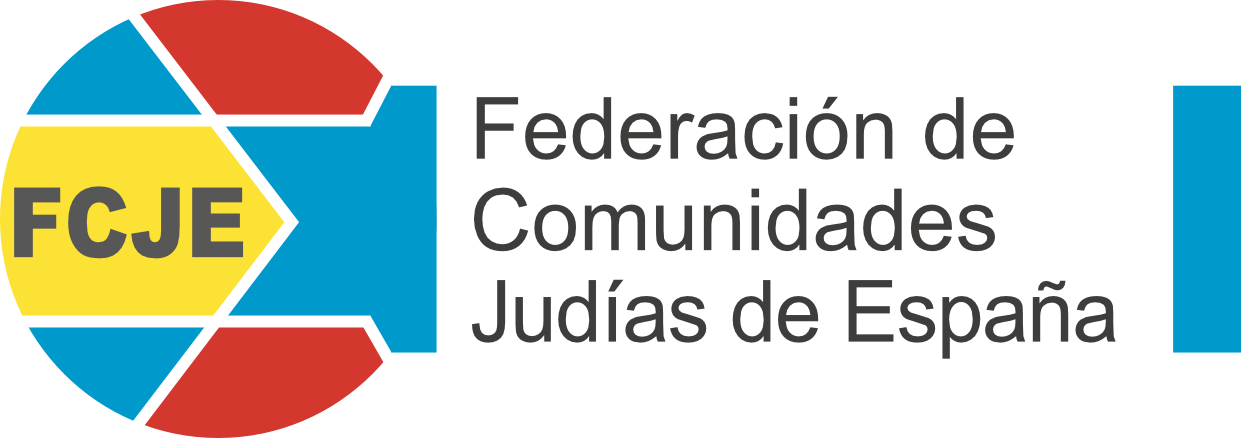 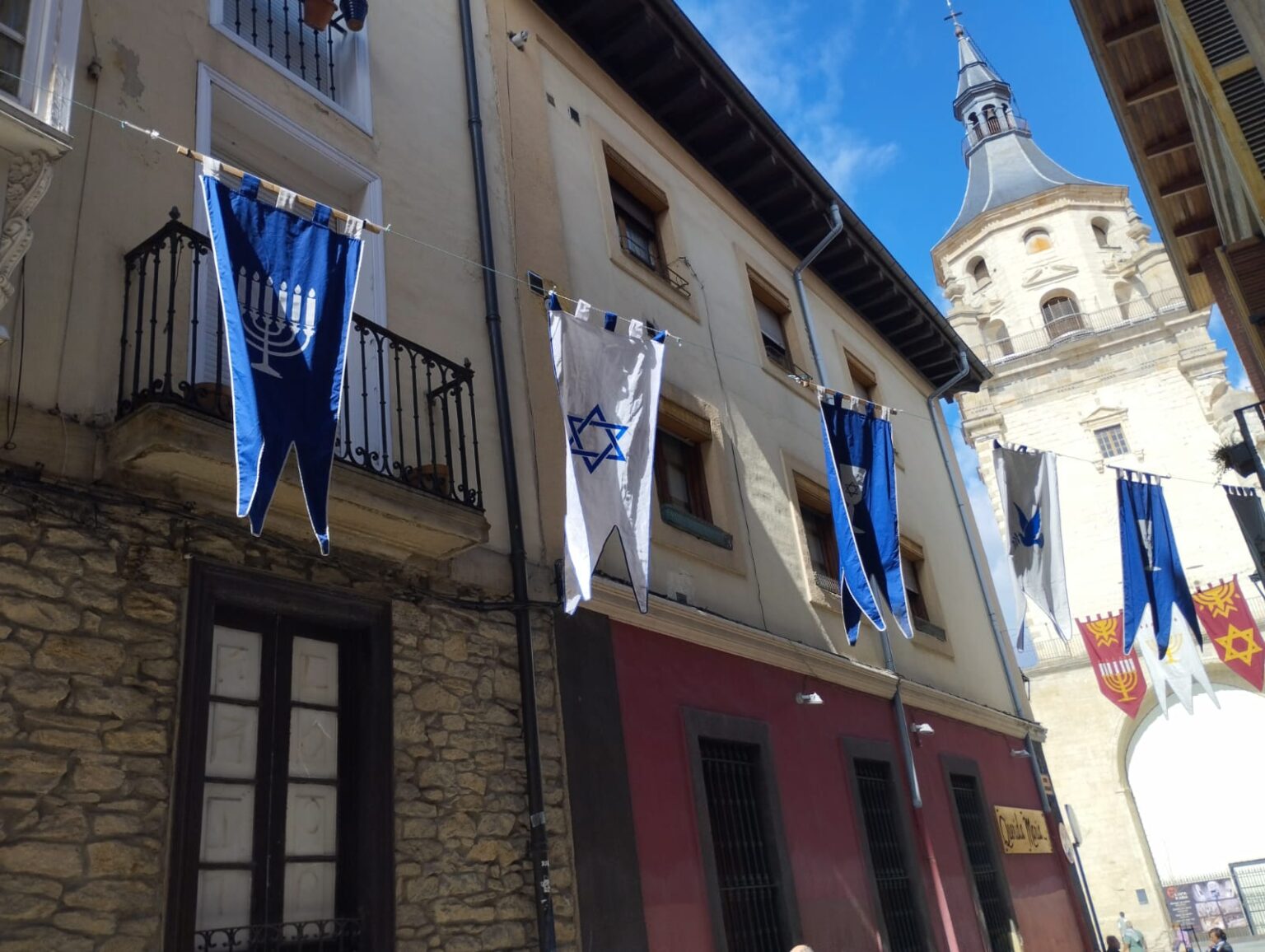 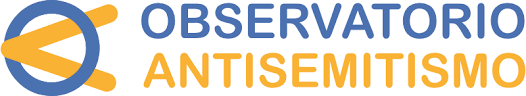 Fiestas populares
Vitoria
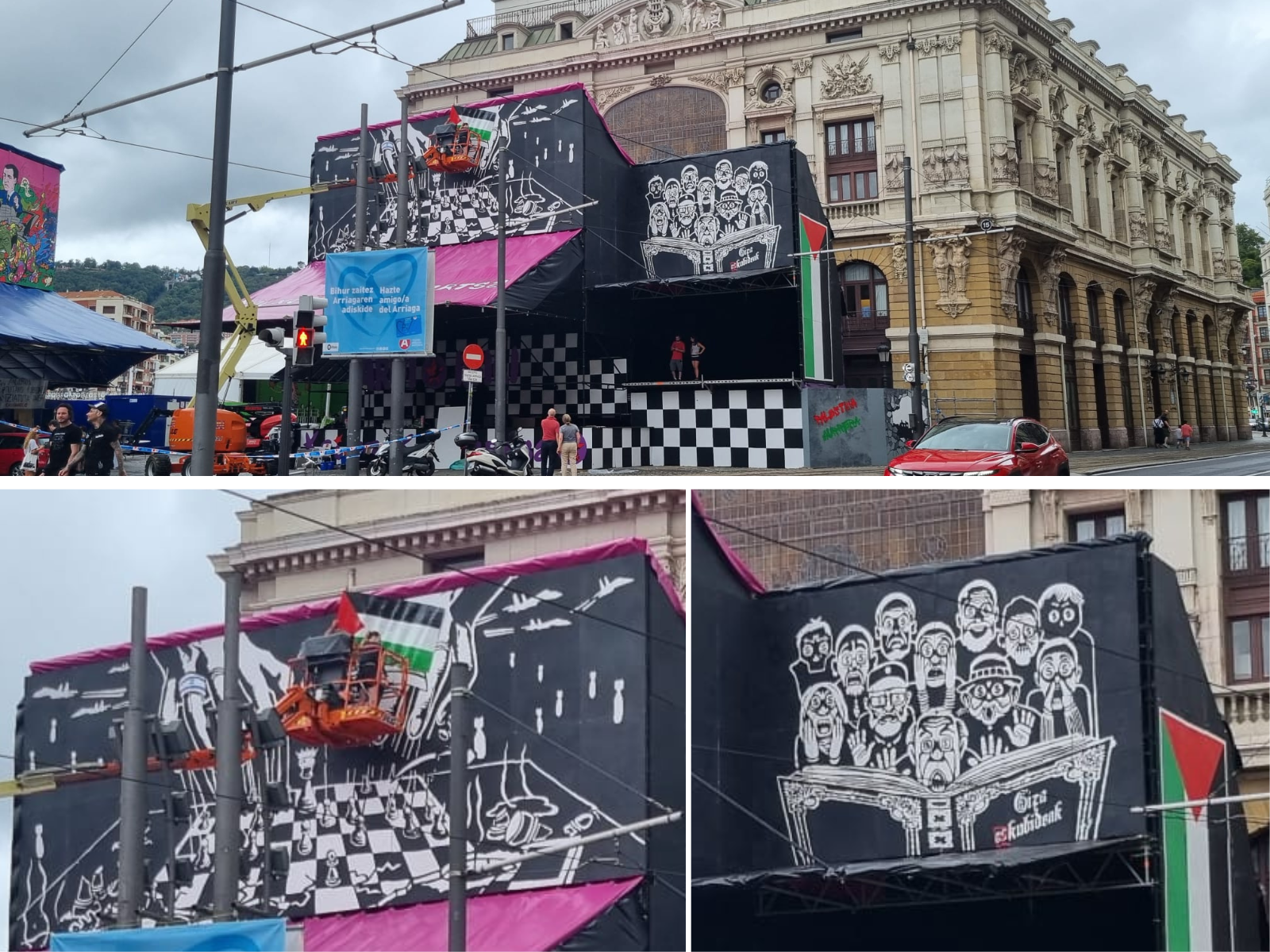 Madrid
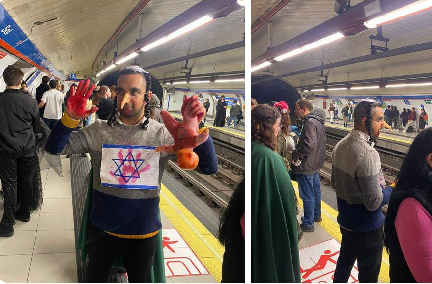 MÁLAGA
TENERIFE
MELILLA
VALENCIA
Bilbao
SEVILLA